Preliminary Design of a Cube Satellite Compliant Hall Thruster
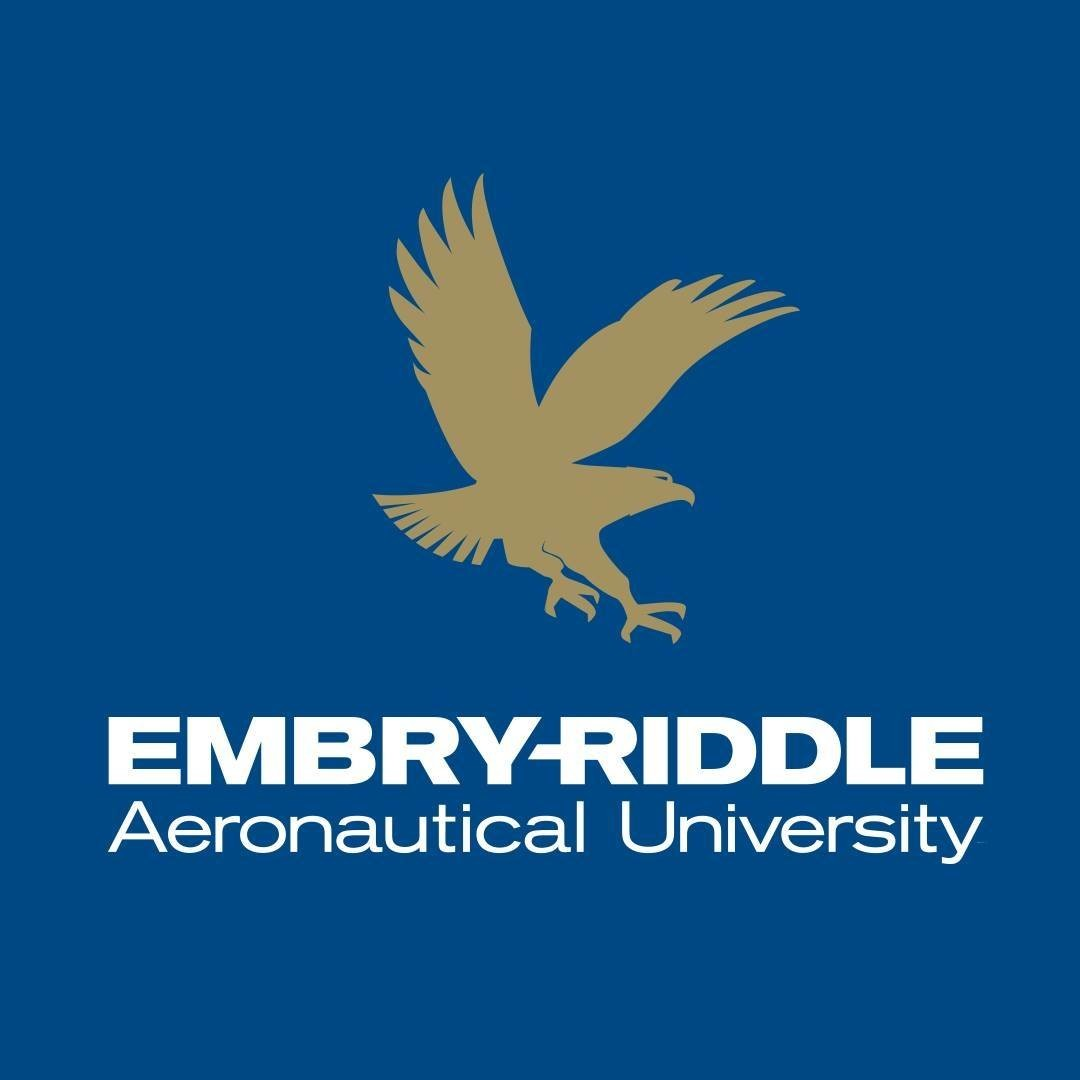 Alexis M. F. Hepburn, Embry-Riddle Aeronautical University
April 18, 2020
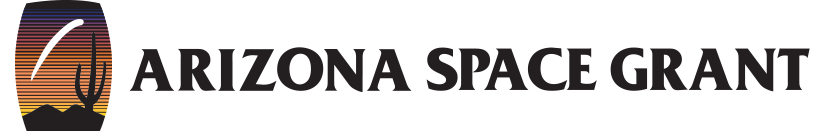 ERAU Propulsion Efforts
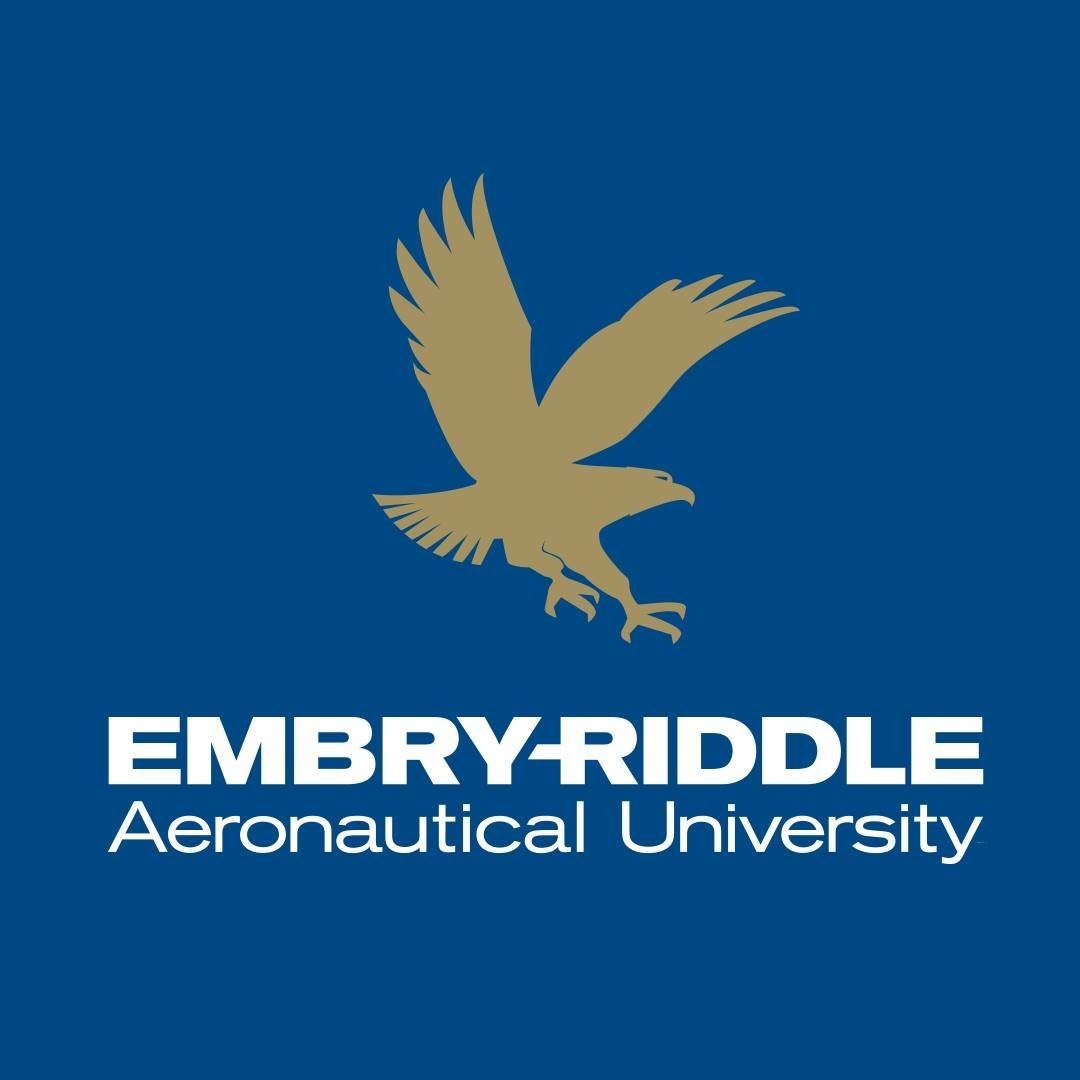 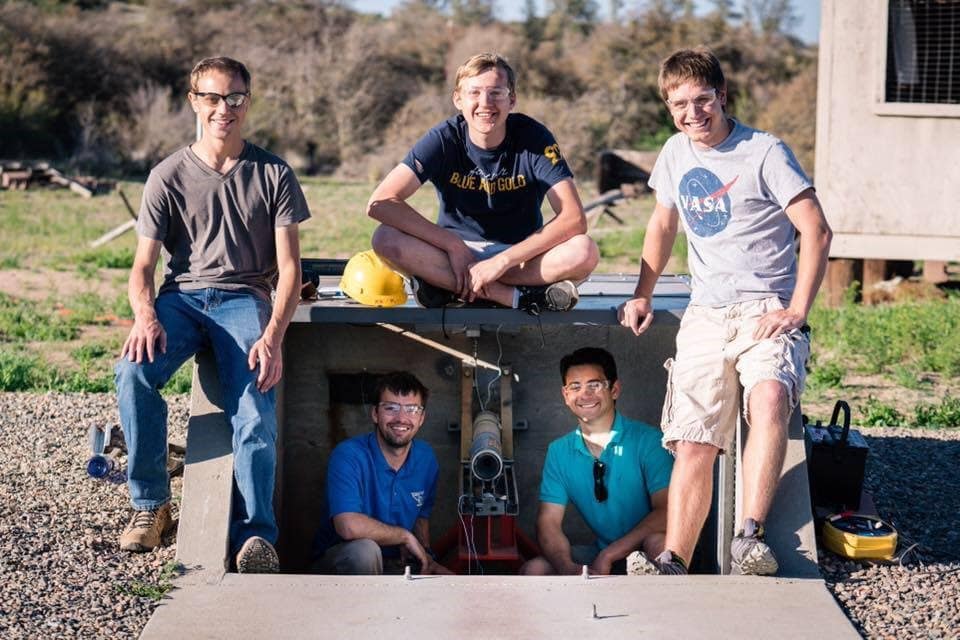 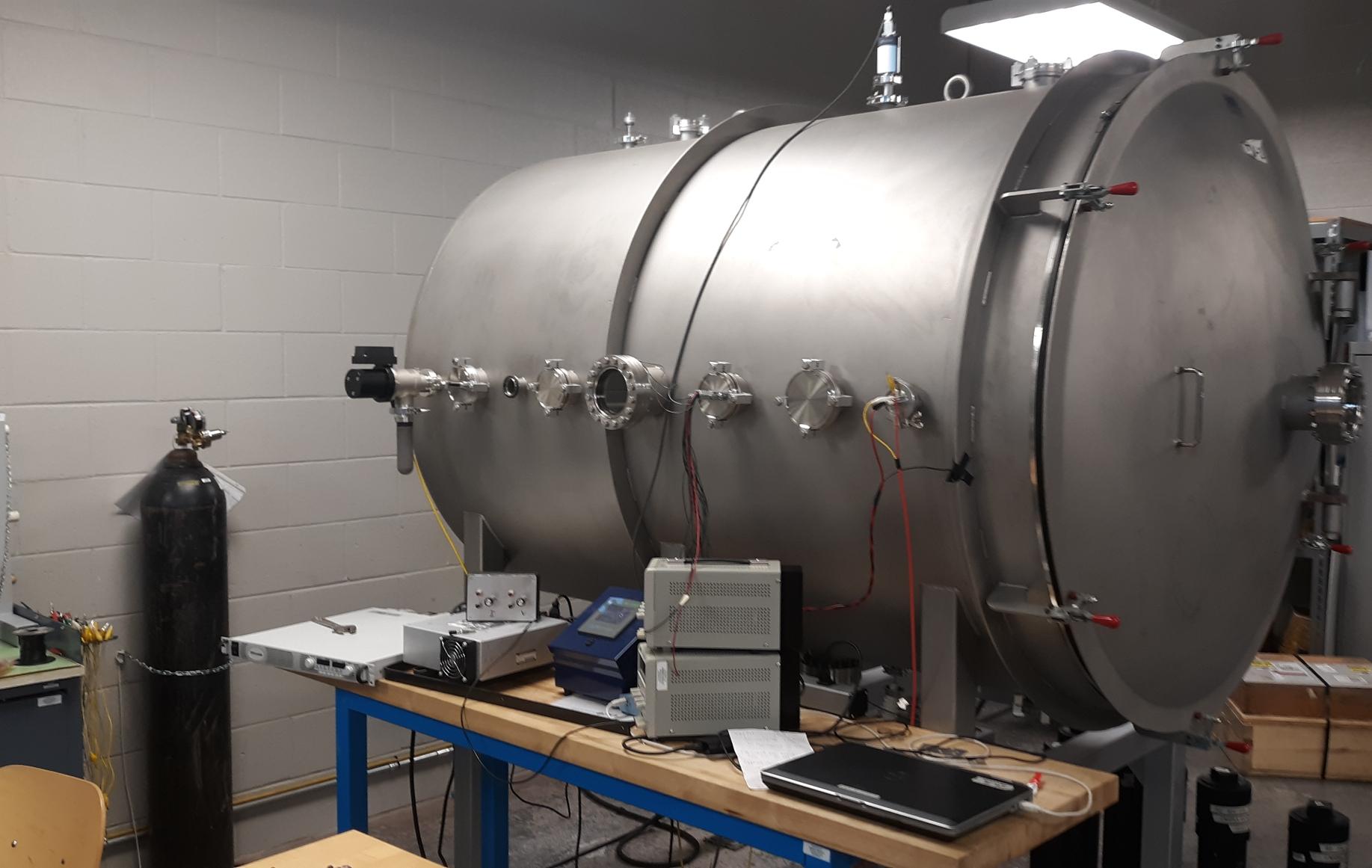 Liquid Rocket Engine Testing
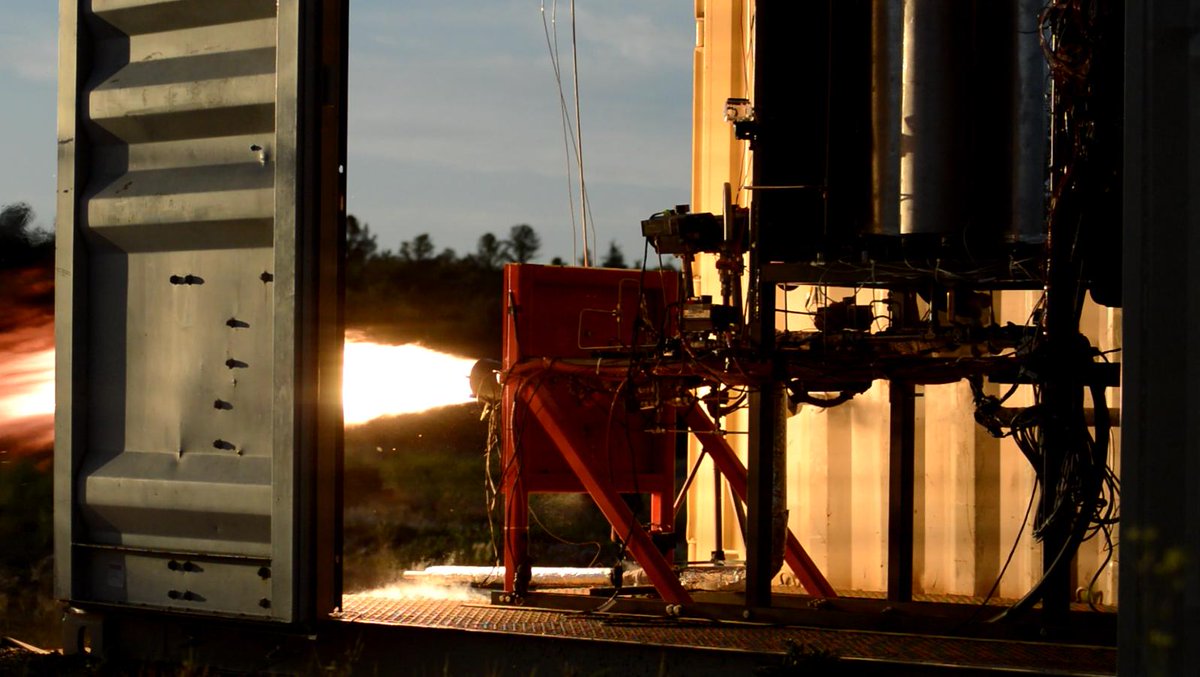 Solid Rocket Motor Testing
Electric Thruster Testing
2020 Arizona Space Grant Symposium
CubeSat History
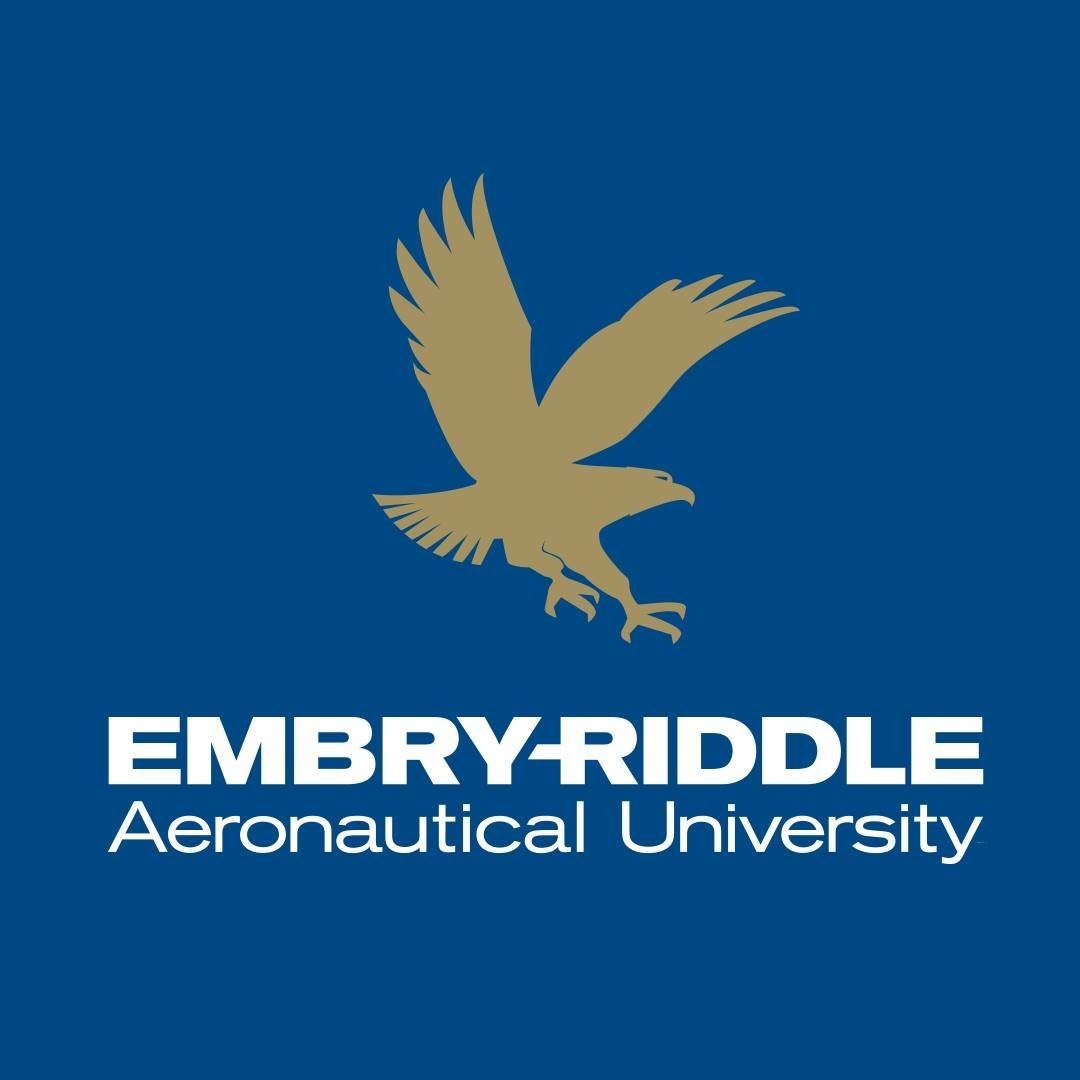 History
Started by CalPoly and Stanford in 1999
Over 1,000 launched as of Jan. 2019

Applications
Earth observation
Amateur radio
Flight V&V for new hardware
Academic institution research
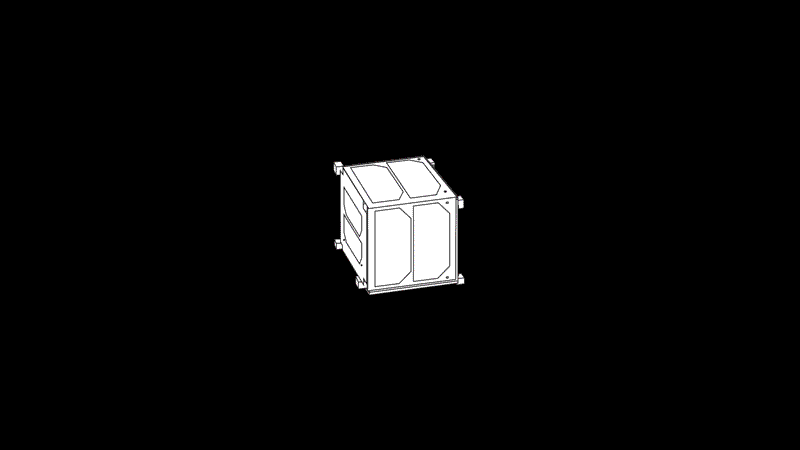 2020 Arizona Space Grant Symposium
AGENDA
CubeSat Requirements
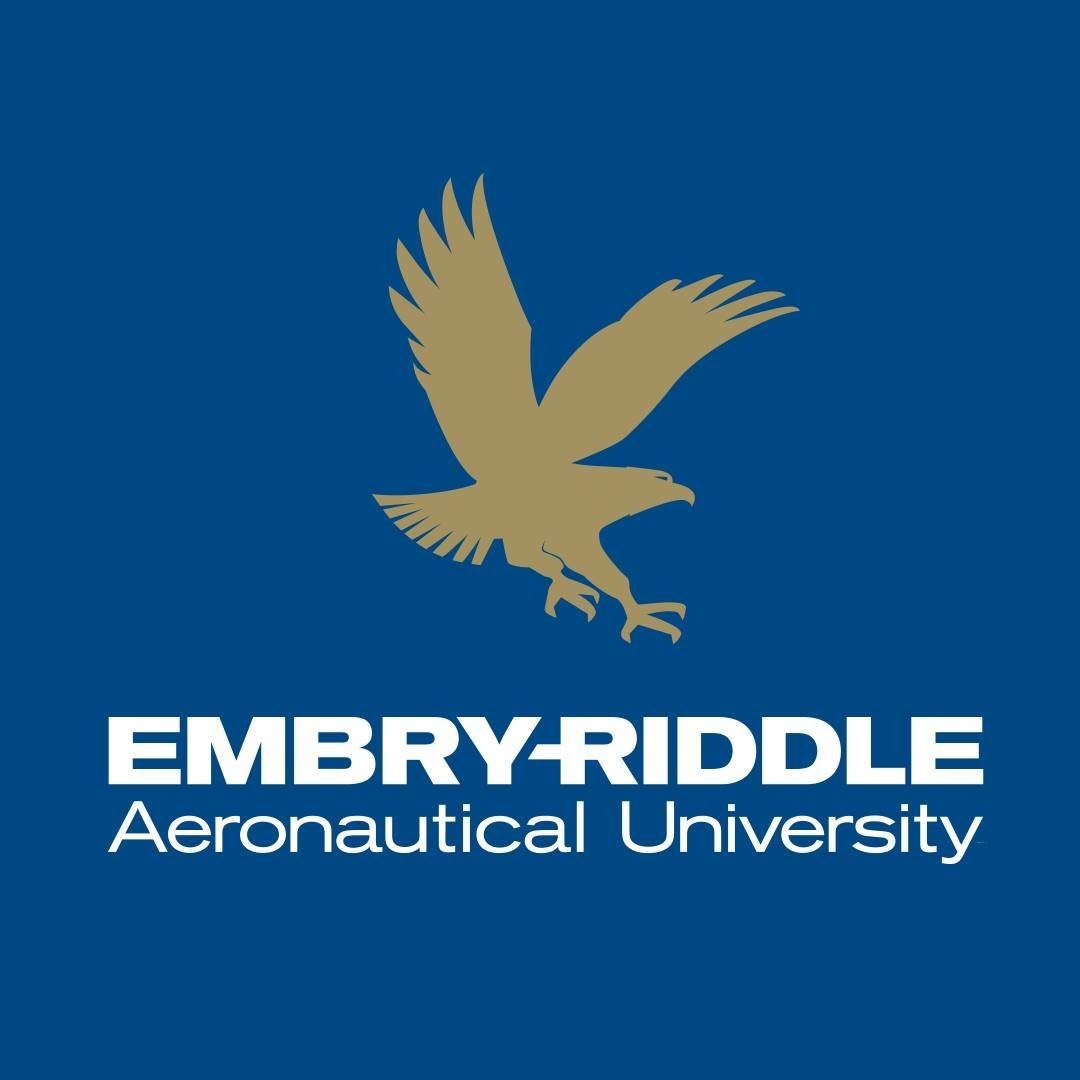 Size (per unit)
Volume: 1,000 cm3
Mass:1.3 kg






Propulsion
Non-volatile propellants
No pyrotechnics
No high-pressure working fluids
2020 Arizona Space Grant Symposium
Hall Thrusters
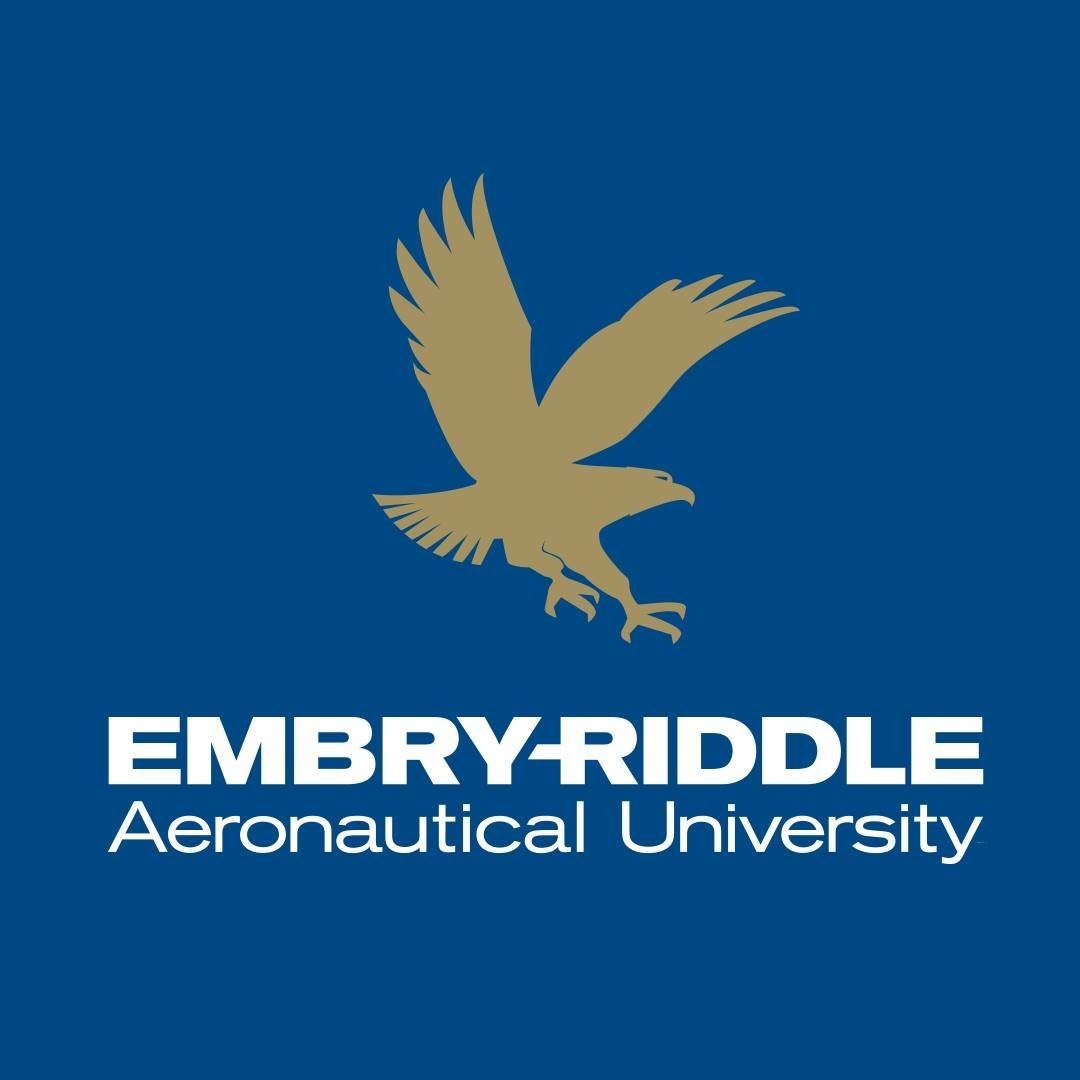 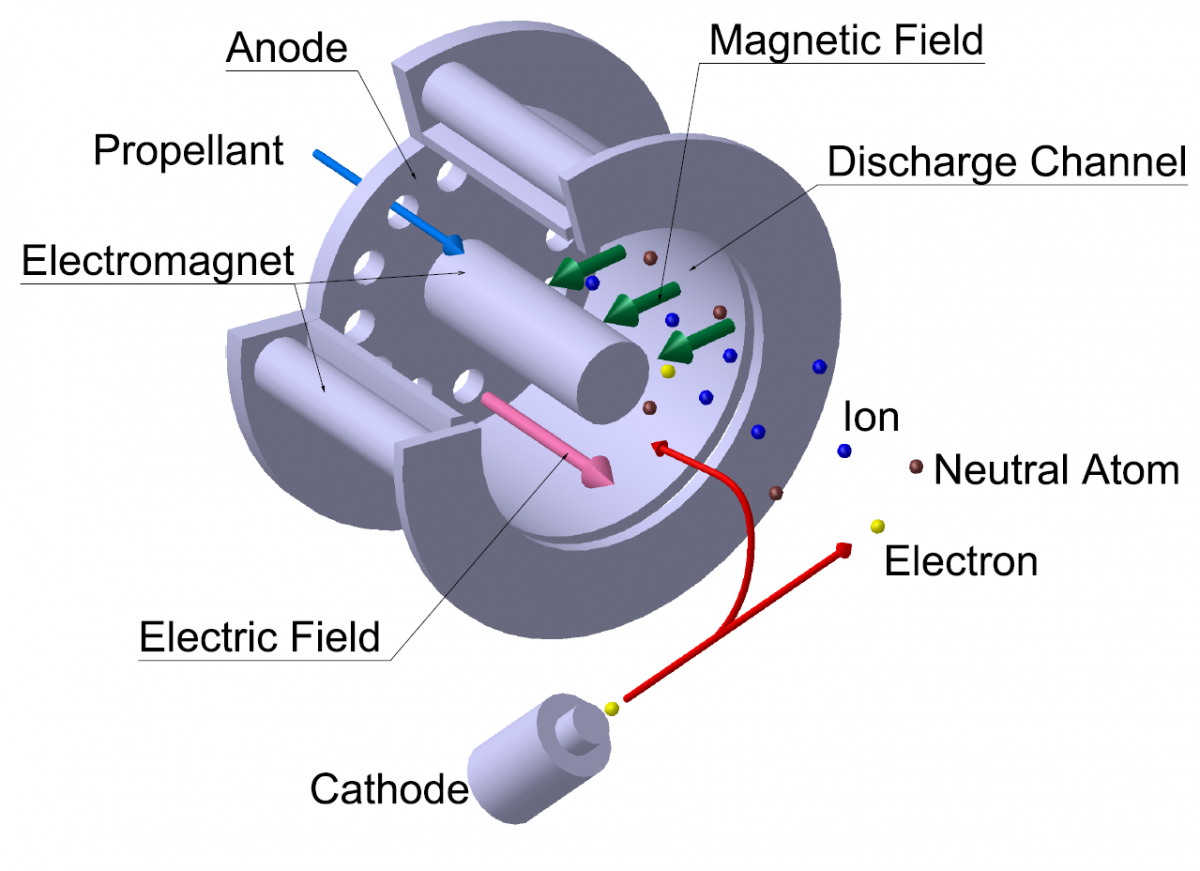 Electrostatic System
Electric field accelerates
Magnetic field condenses

Common Propellants
Xenon
Argon
Figure 1: Hall Thruster [1]
2020 Arizona Space Grant Symposium
[Speaker Notes: https://uzay.tubitak.gov.tr/en/uydu-uzay/hale]
SPT-Type
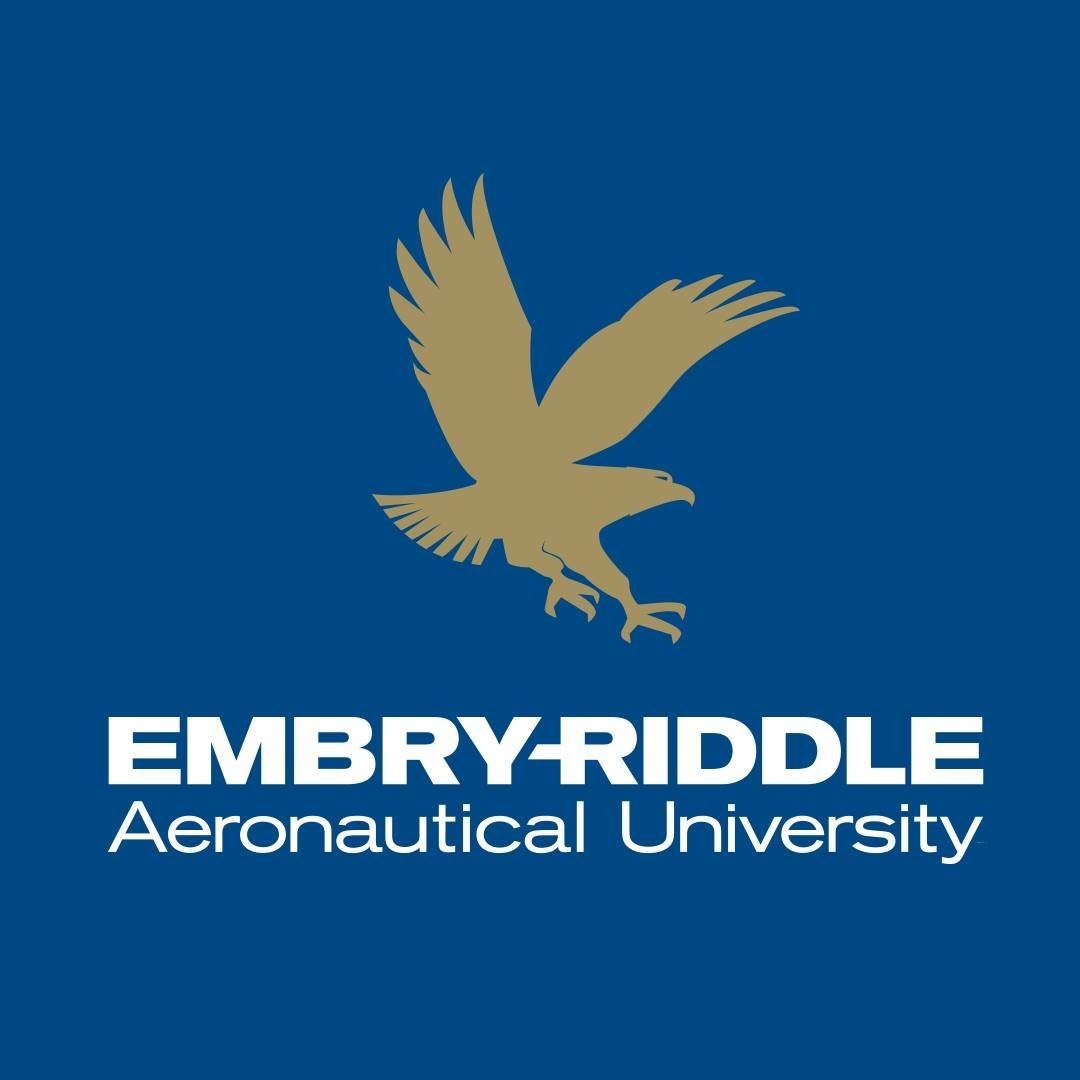 Insulator
Conductor
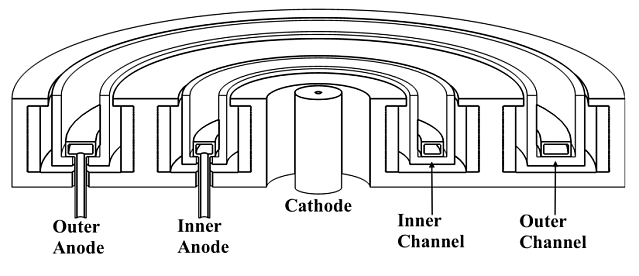 2020 Arizona Space Grant Symposium
[Speaker Notes: https://beyondnerva.com/electric-propulsion/hall-effect-thrusters/]
Research Objectives
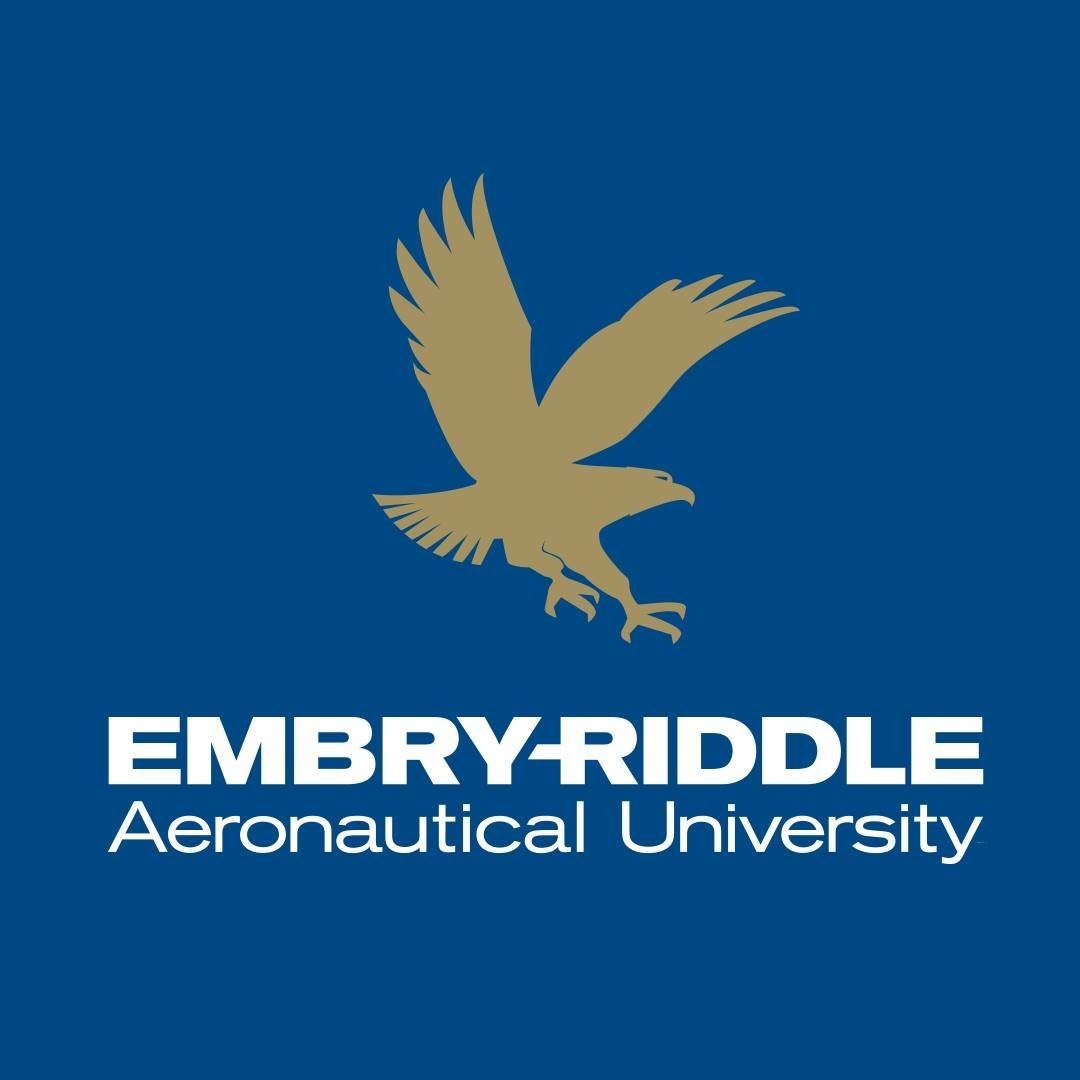 Develop a CubeSat compliant SPT HET
Based on Russian OKB Fakel SPT-100
Utilizing conventional electromagnetism physics

Mission
Research Benefits
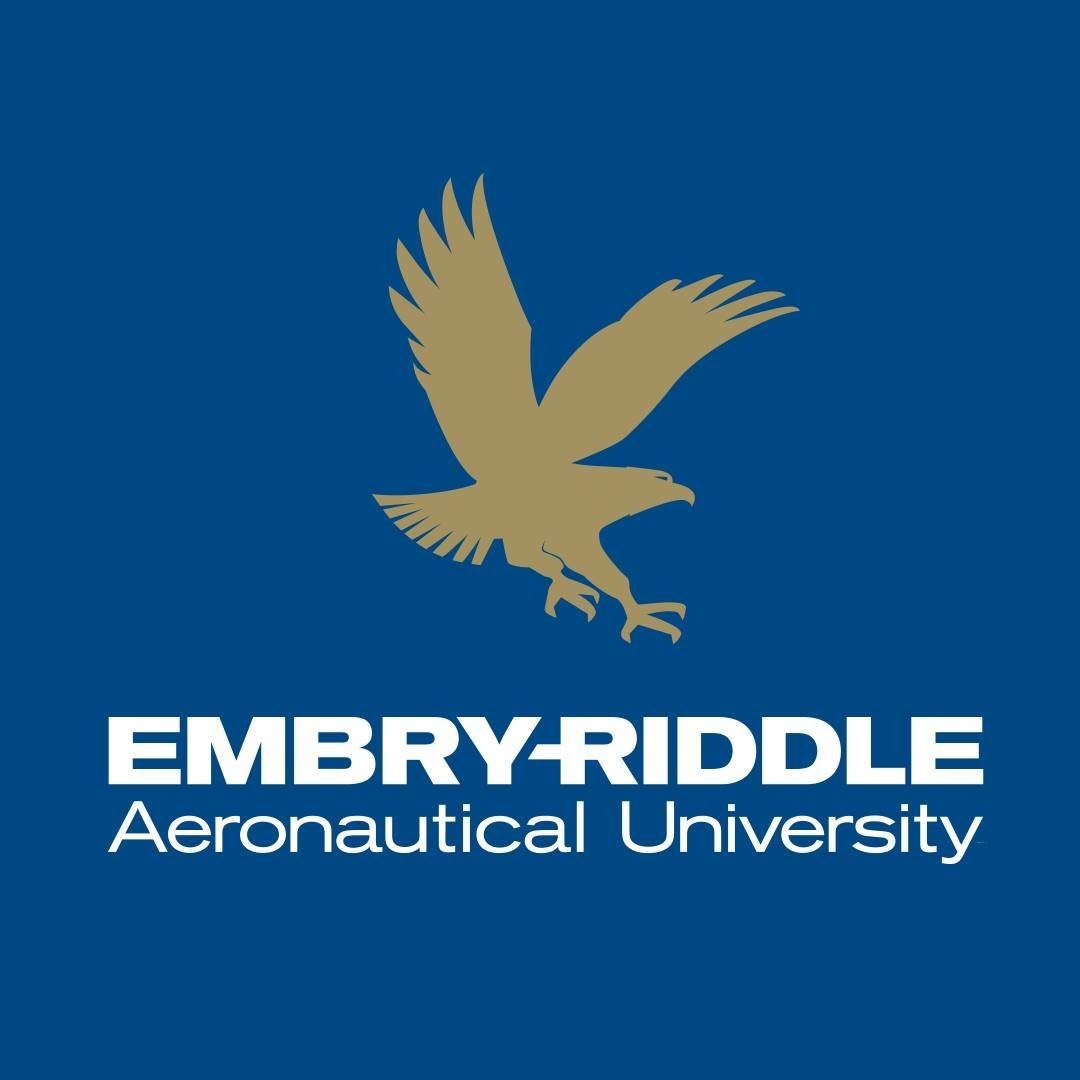 ERAU
First EP attempt
New safety procedures
Hardware for future projects
Representation in a new industry

Industry/Academia
Exploration of vaporized metals
Development of cube satellite compliant propulsion
Open source designs and artifacts
AGENDA
Thruster Design
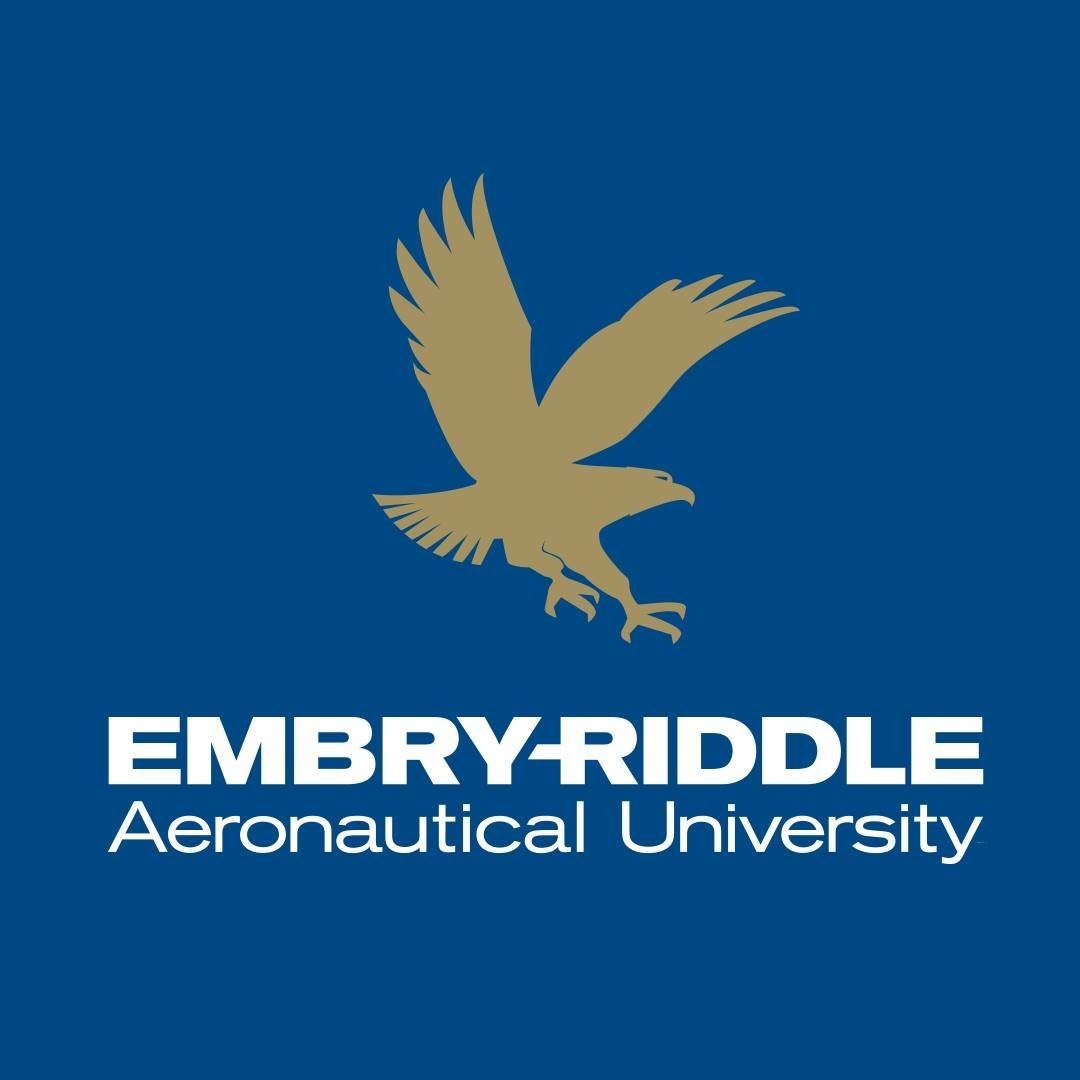 Materials
A36 Steel
Alumina Silicate
Stainless Steel
SEM Cathode

Manufacturability
Single plate thicknesses
Single screw size
Machined in house

Cost to Date
Engine: $815 (w/ redundancies)
Permanent hardware: $650
0.5 In.
3.3 In.
Figure 4: Current ERAU Hall Thruster Model
2020 Arizona Space Grant Symposium
AGENDA
Test Article Preparation
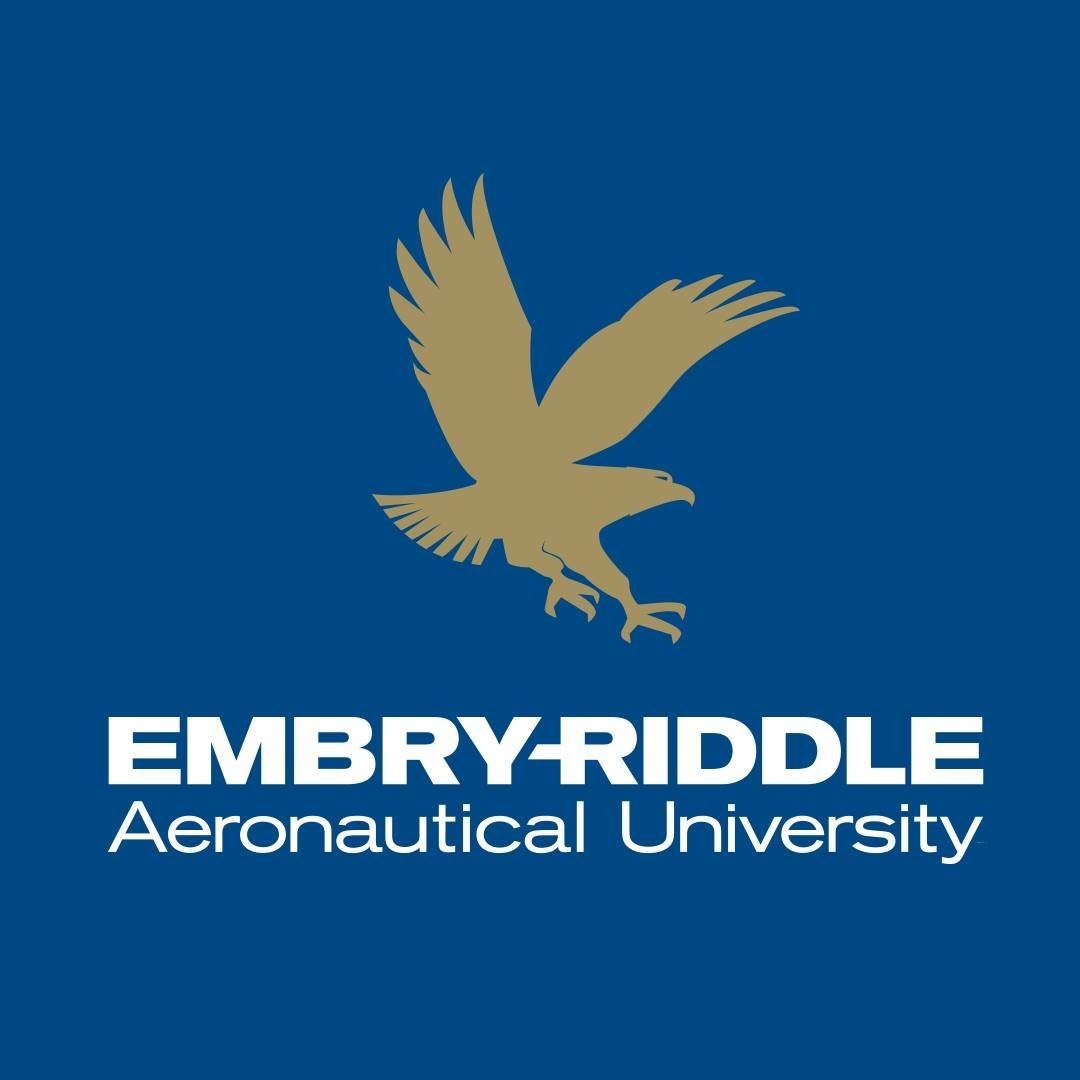 Machining
All components were machined 
  deburred

Insulating
Every metallic component was insulated with electrical and thermal insulation varnish

Electrical Continuity Tests
Each electrical connection was verified after each step to ensure continuity
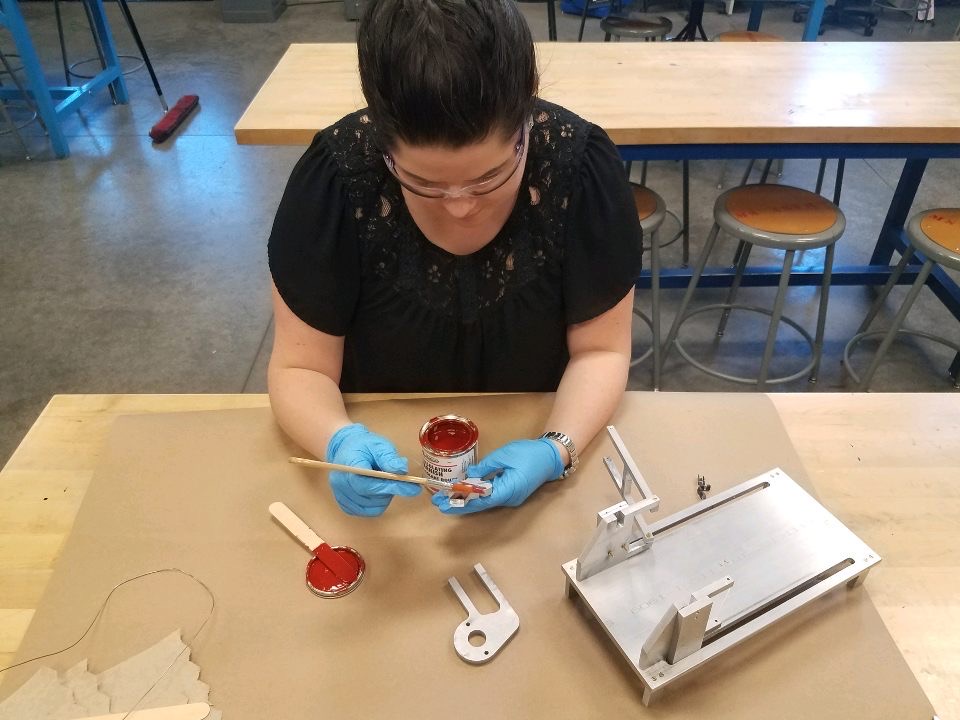 2020 Arizona Space Grant Symposium
AGENDA
Test Stand
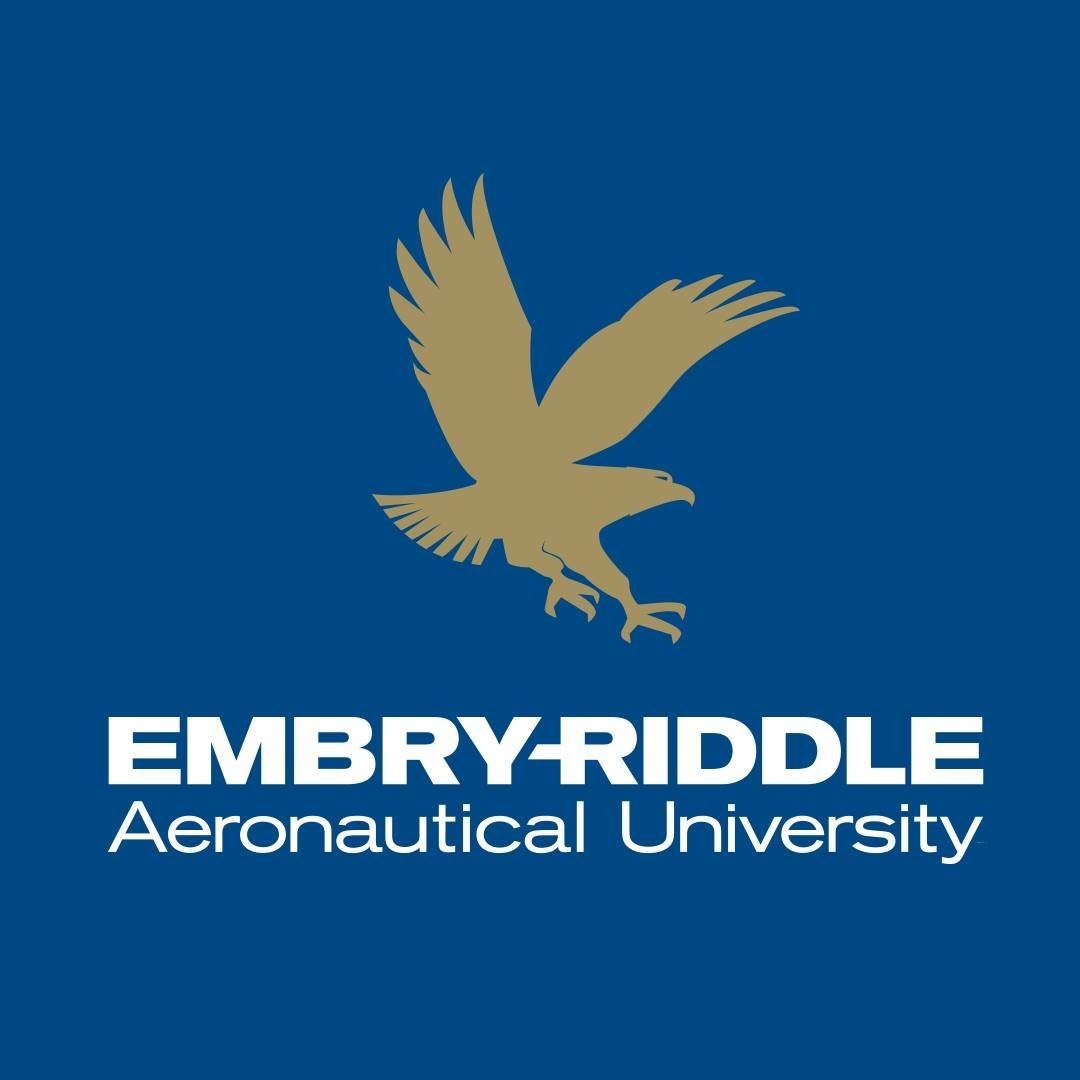 Cathode Mount
Variable distance and angle of intersection to plasma discharge
Thruster Integration Plate
Removeable thruster integration plate permits construction separate of the test stand
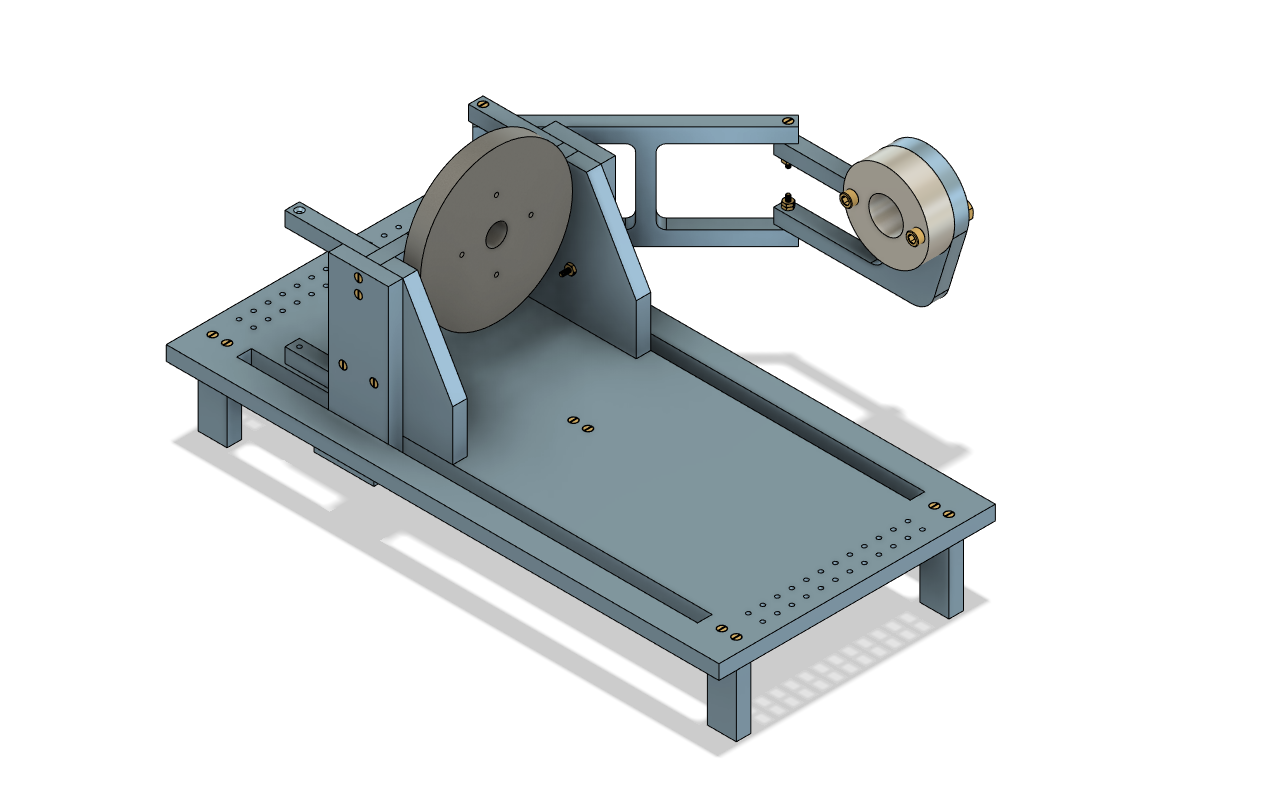 Grounded legs
Thruster remains an independent electrical circuit
Sliding Channels
Test article can be moved closer and farther from test instruments
Data Acquisition Attach Points
Modular holes for integration of test equipment
2020 Arizona Space Grant Symposium
AGENDA
Vacuum Chamber Preparation
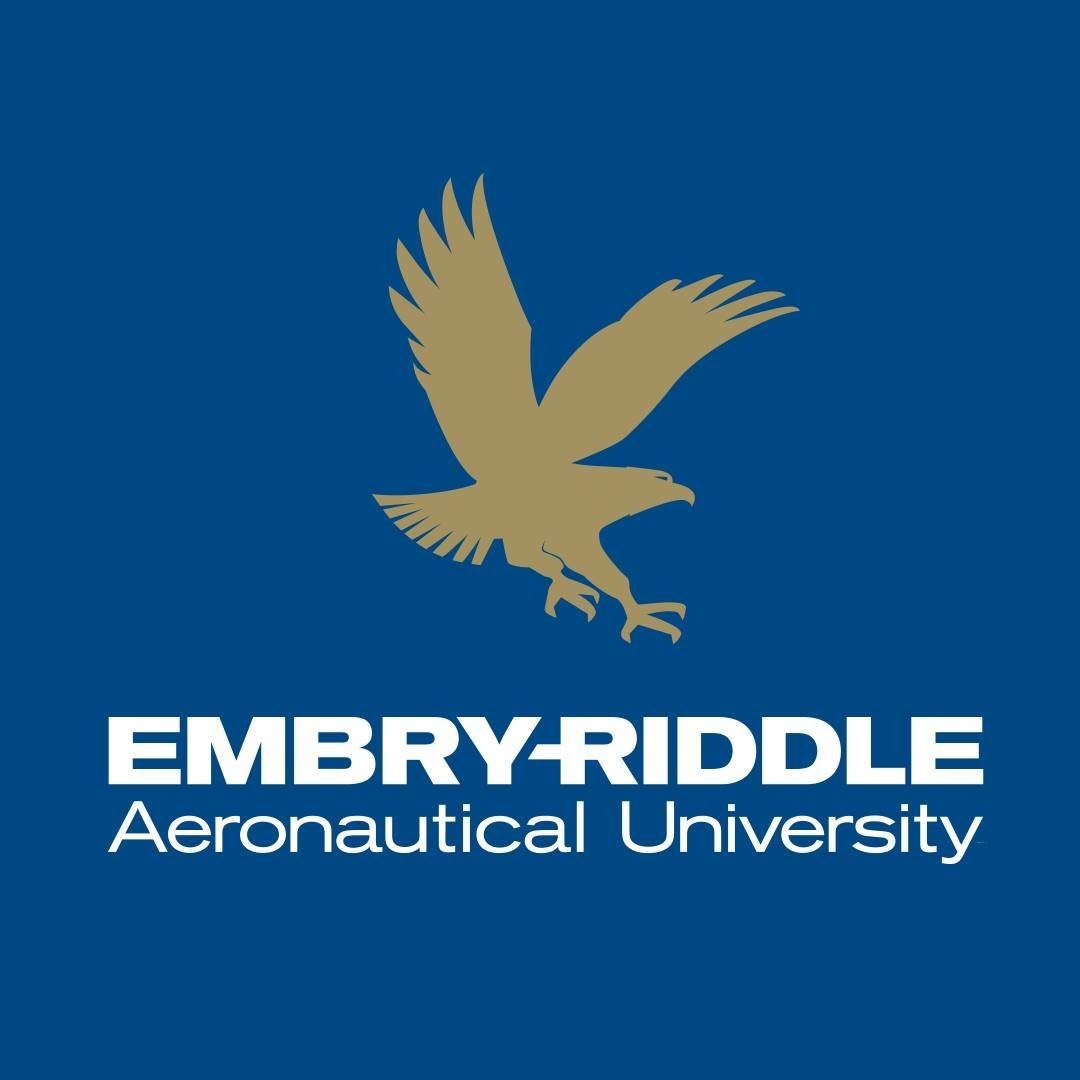 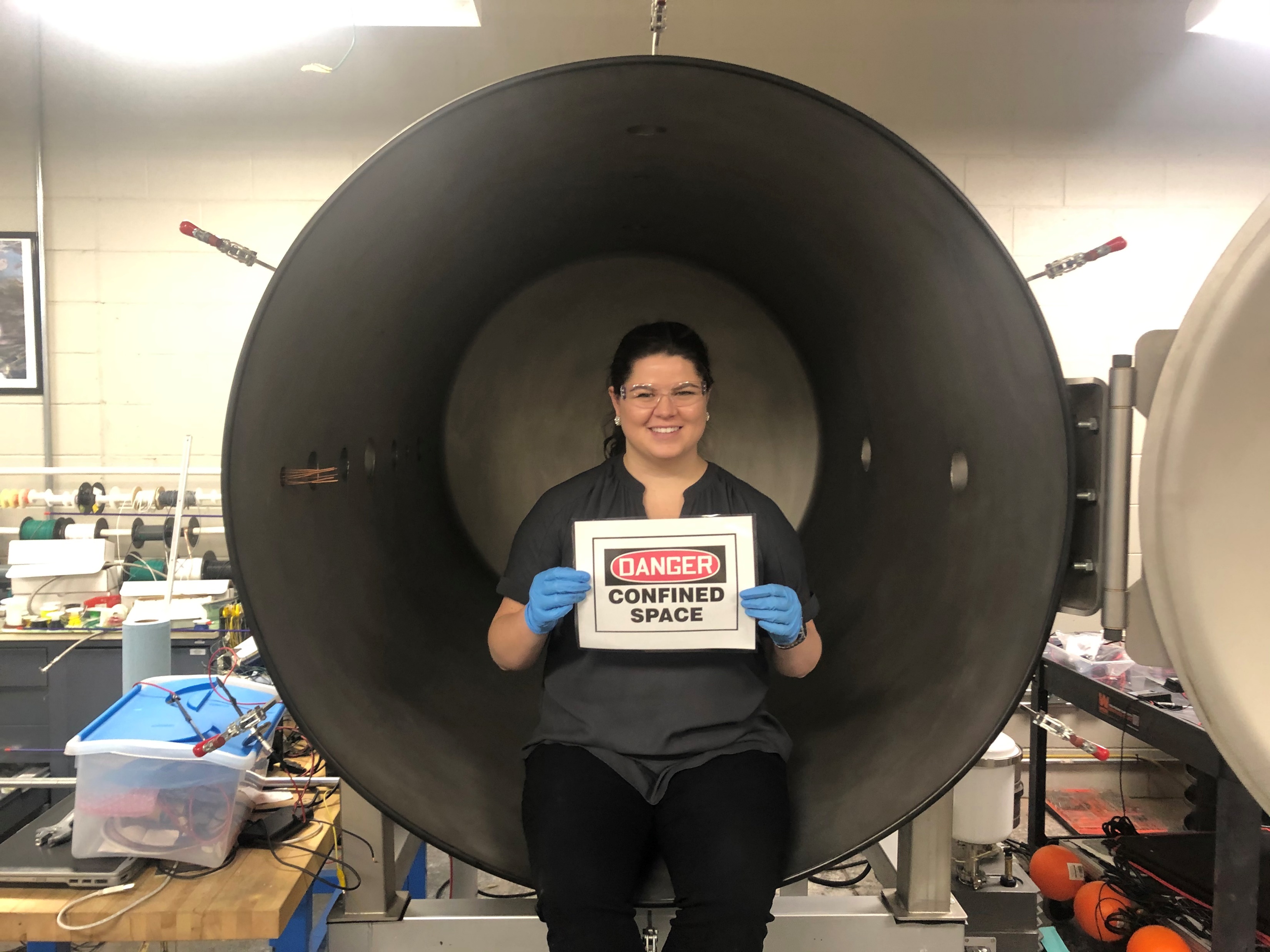 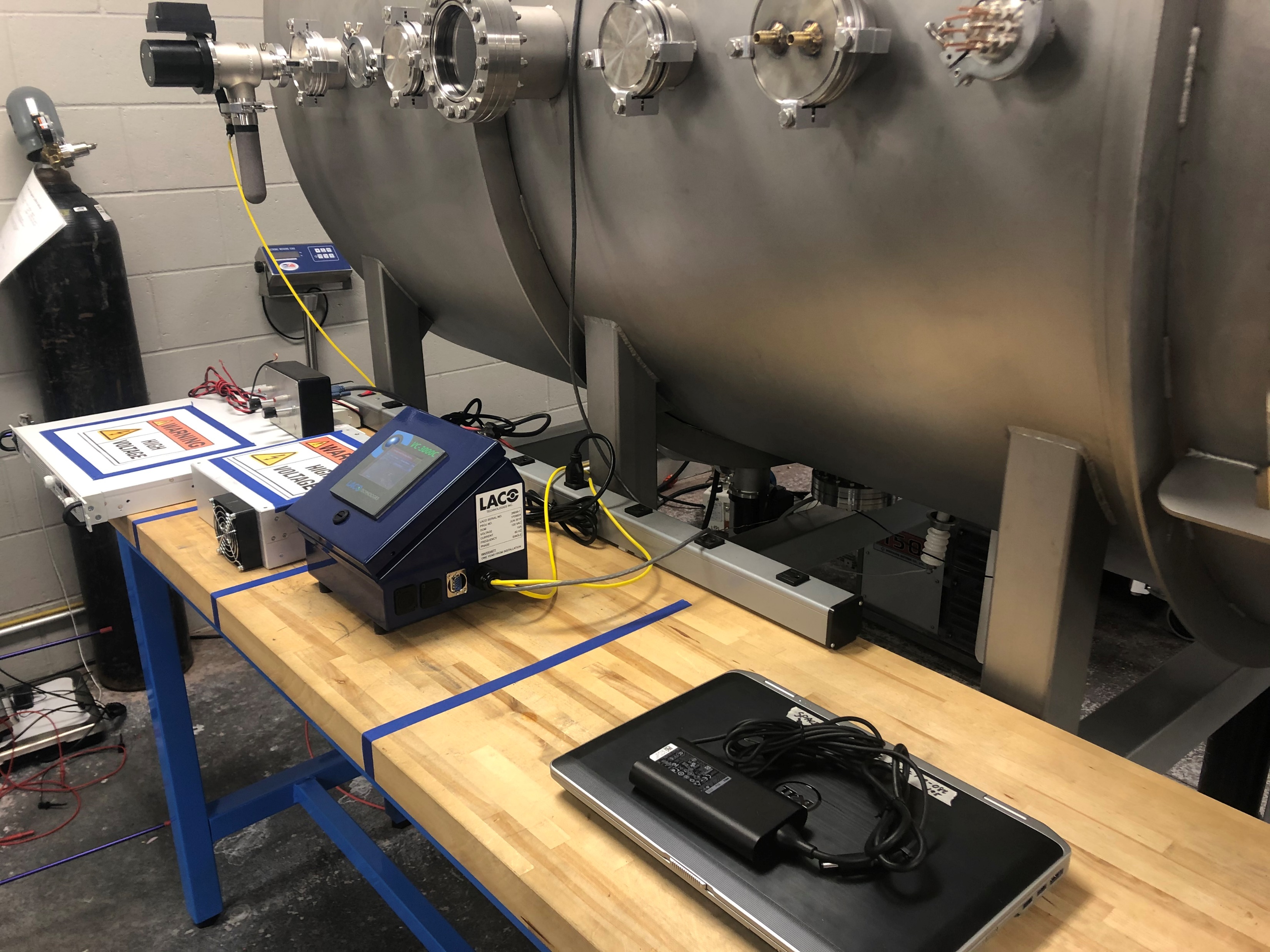 BEFORE
AFTER
2020 Arizona Space Grant Symposium
AGENDA
Testing Integration
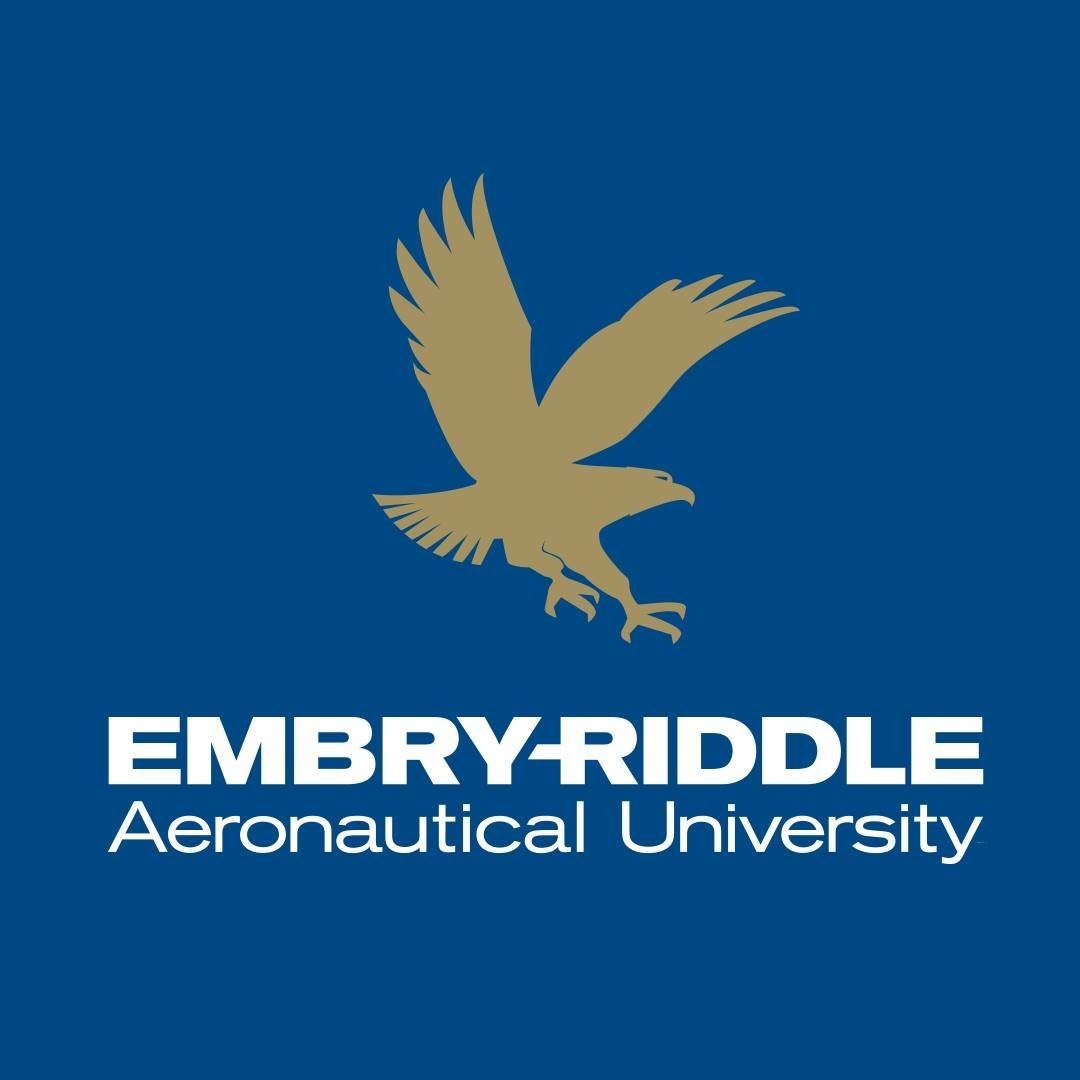 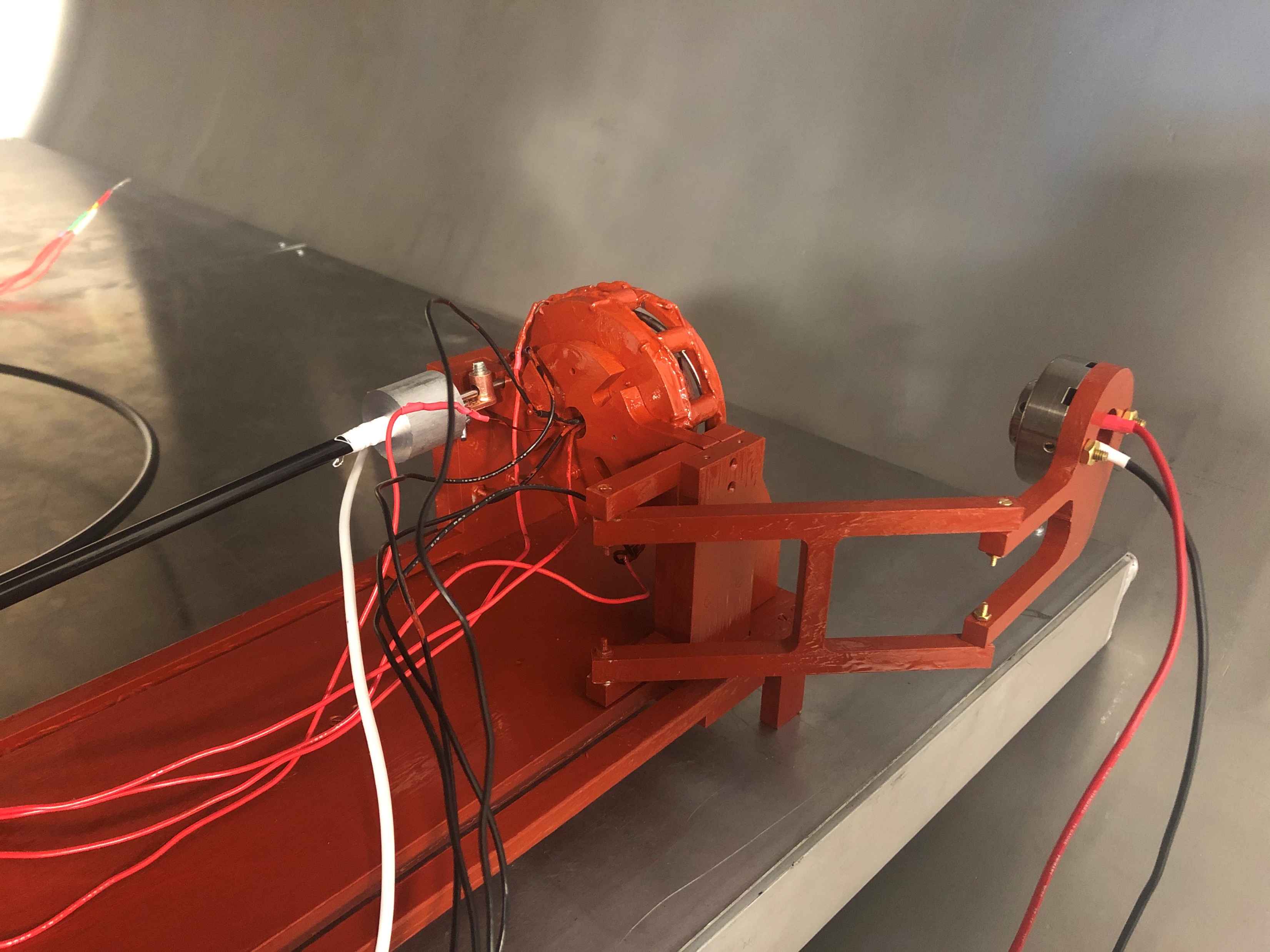 Anode System
Thruster
Mounted to a modular integration plate that can be removed from the thrust stand
1/8”stainless steel tubing to 1/4” tubing with Teflon tape and ground wire
Solenoid Electrical Connections
Cathode Electrical Connections
Inner and outer solenoids wired separately in four complete series circuits
Independent power source limits risk of damaging connections or overheating LaB6 crystal
2020 Arizona Space Grant Symposium
AGENDA
Current Timeline
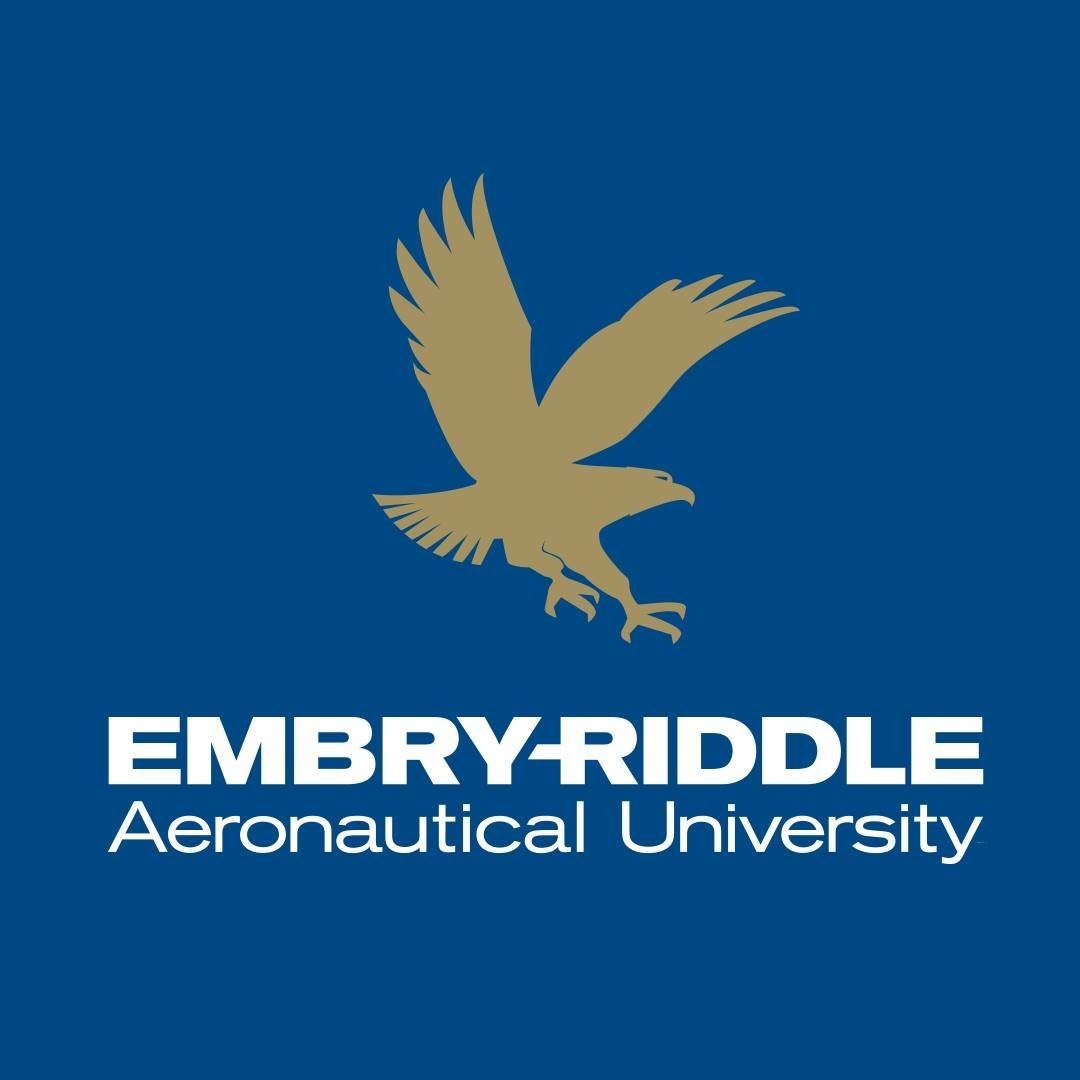 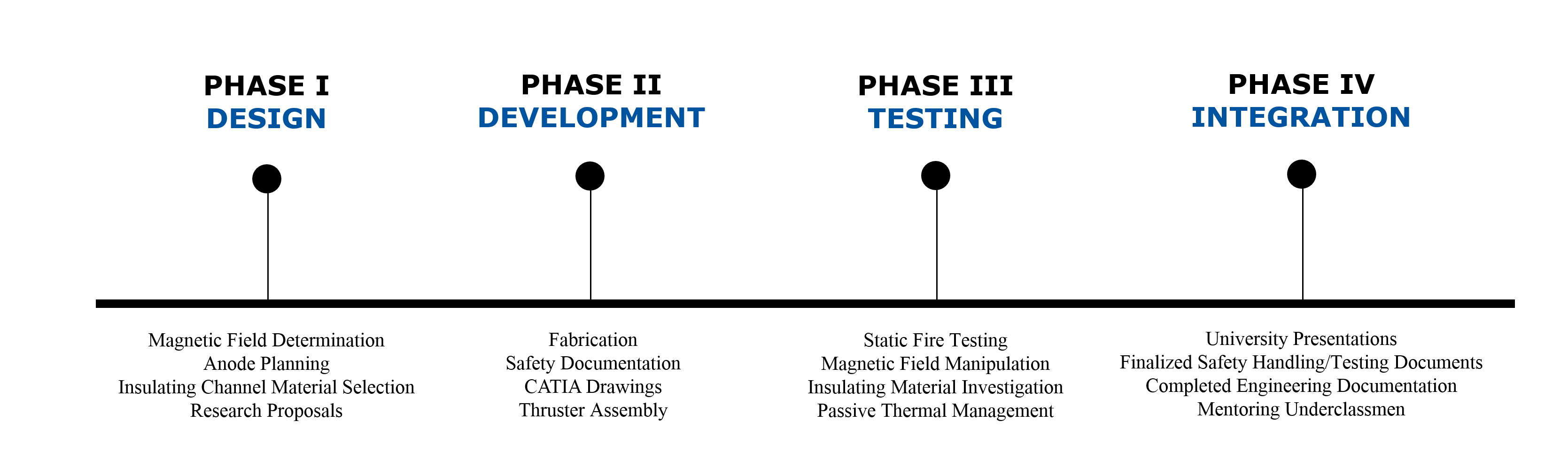 2020 Arizona Space Grant Symposium
AGENDA
Thank You
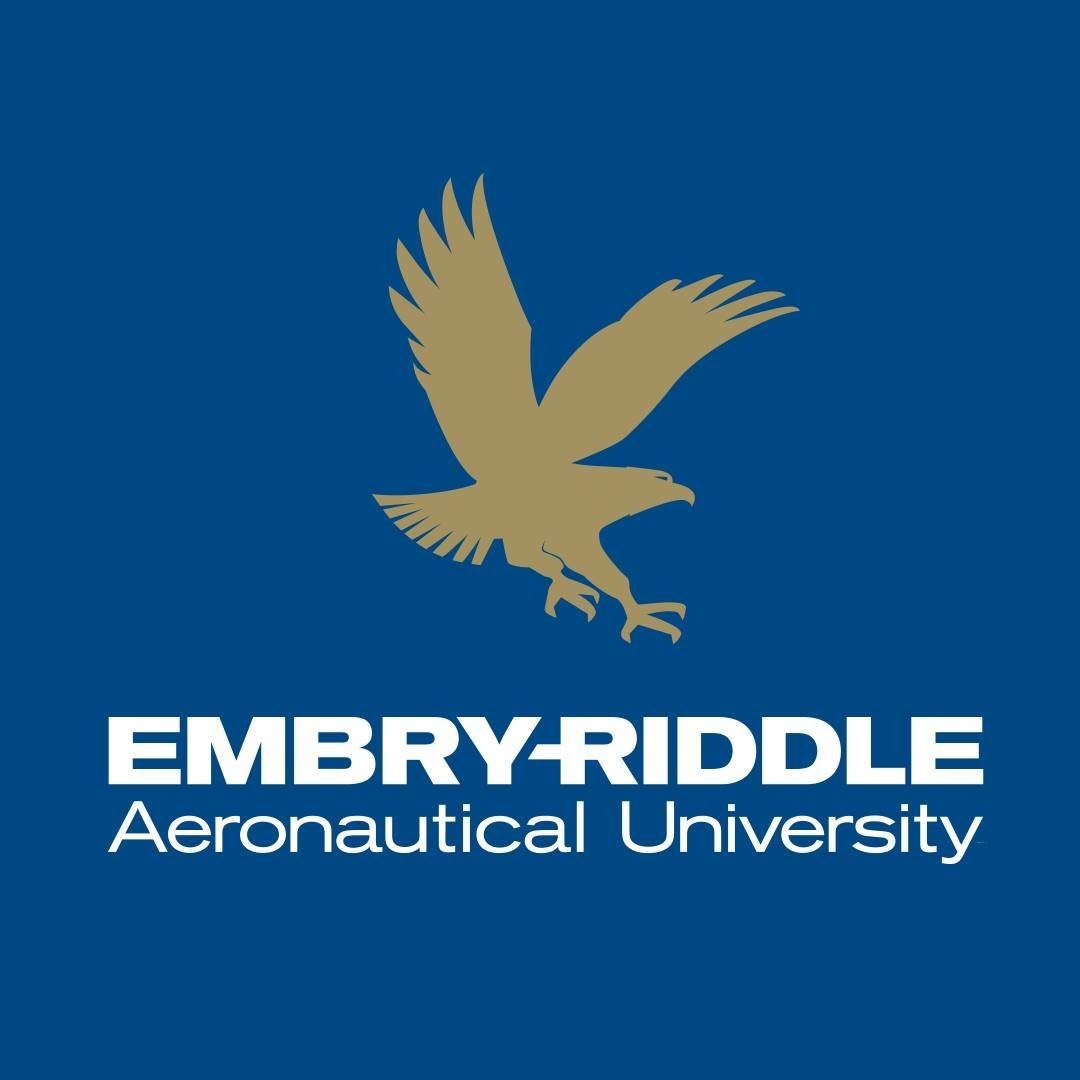 Dr. Anne Boettcher
Dr. Daniel White
Dr. Elliot Bryner
Nicholas Dyrland
Corey Bullens

ERAU Hazy Library Research Librarians
ERAU Machining Staff & Assistants
ERAU College of Engineering
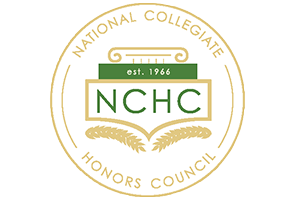 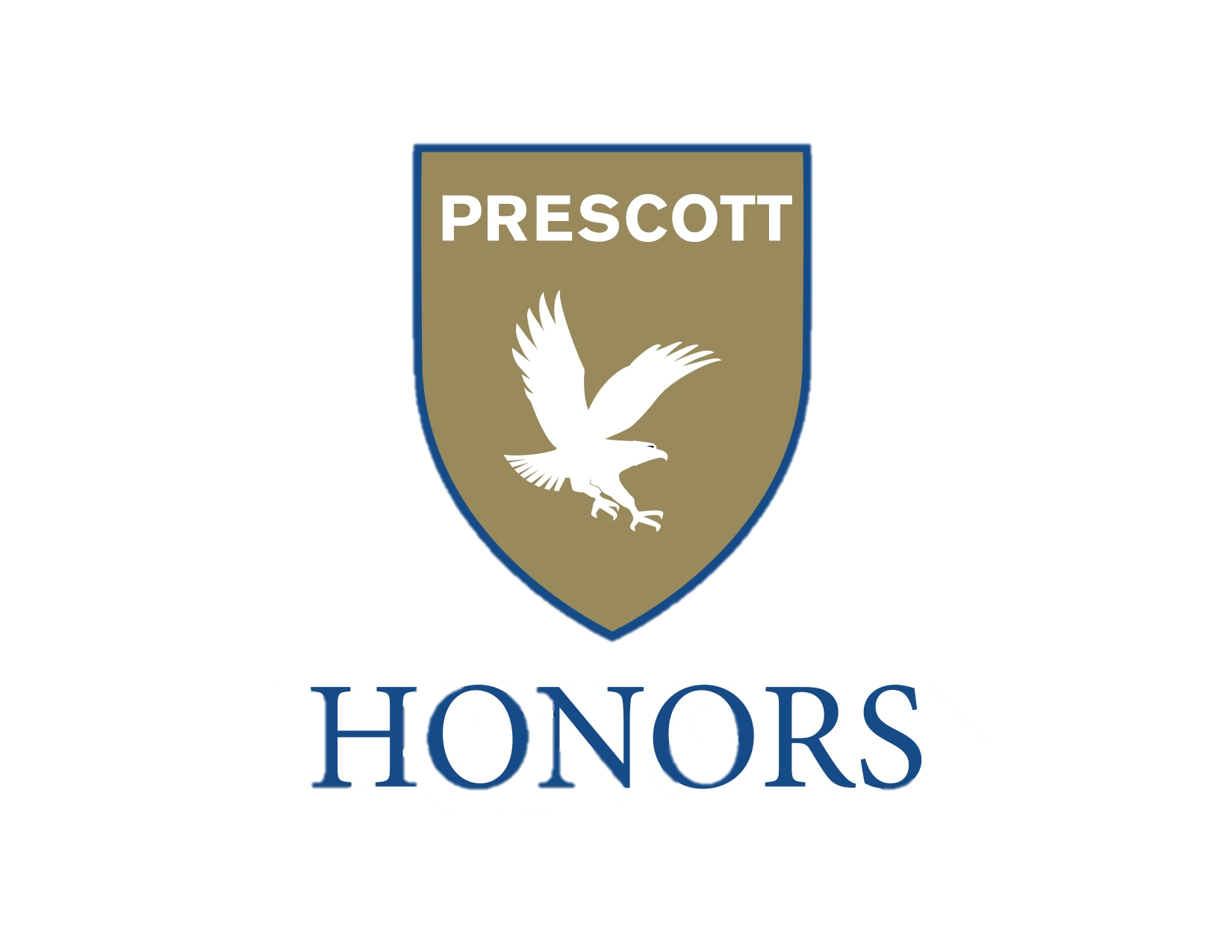 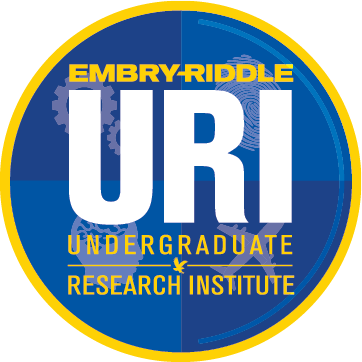 2020 Arizona Space Grant Symposium
AGENDA
Questions?
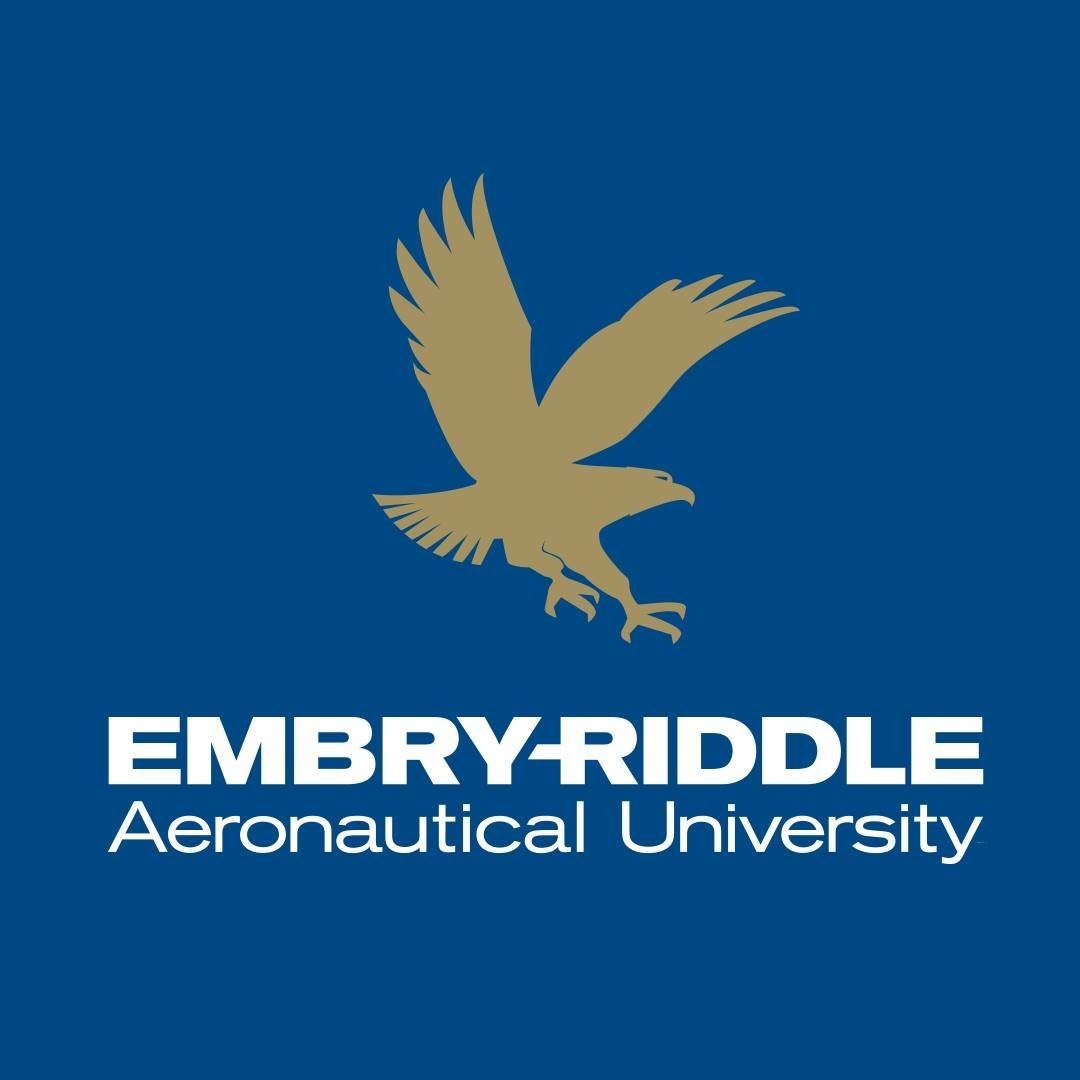 Alexis M. F. Hepburn
Aerospace Engineering, Senior – Undergraduate
Embry-Riddle Aeronautical University – Prescott, AZ

NASA AZ Space Grant Undergraduate Research Consortium Intern
NCHC Portz Interdisciplinary Research Fellow
ERAU Undergraduate Research Institute Ignite Grant Recipient

Linkedin.com/Alexis-Hepburn
Hepbura1@my.erau.edu
2020 Arizona Space Grant Symposium
AGENDA
Propellant Selection
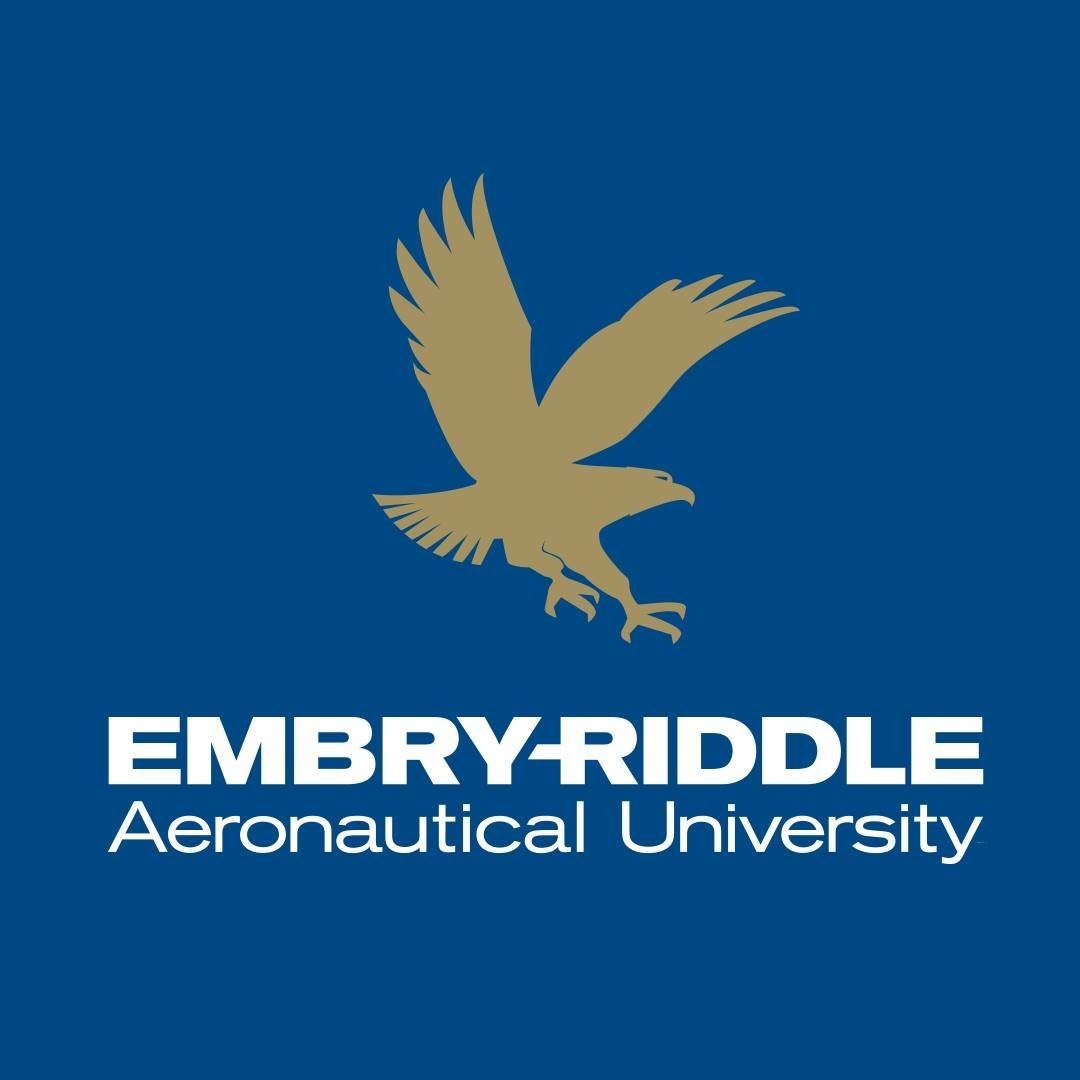 Table 1: Metallic Propellant Trade Study [4,5]
2020 Arizona Space Grant Symposium
AGENDA
Cathode Selection
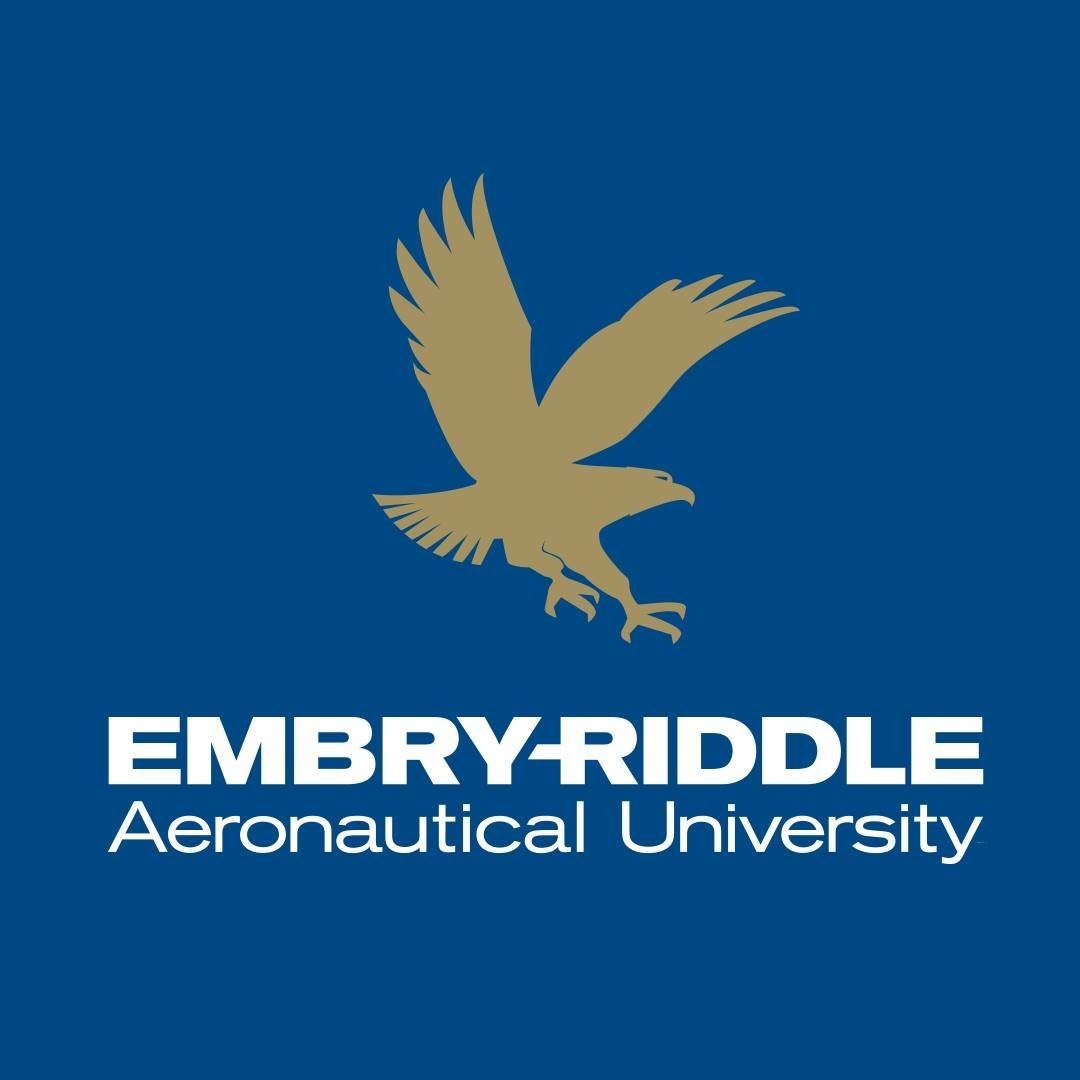 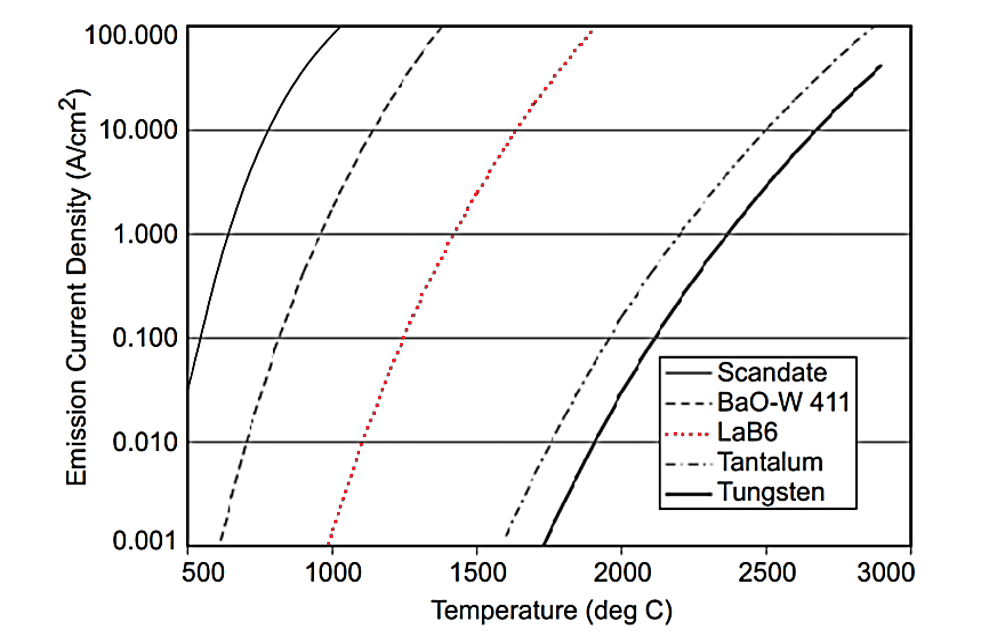 Figure 6: Emission current density versus temperature for various cathode materials [6]
Figure 5: Evaporation Rate of Type-S 4:1:1 - dispenser cathodes, LaB6, and tungsten [6]
2020 Arizona Space Grant Symposium
AGENDA
Insulator Selection
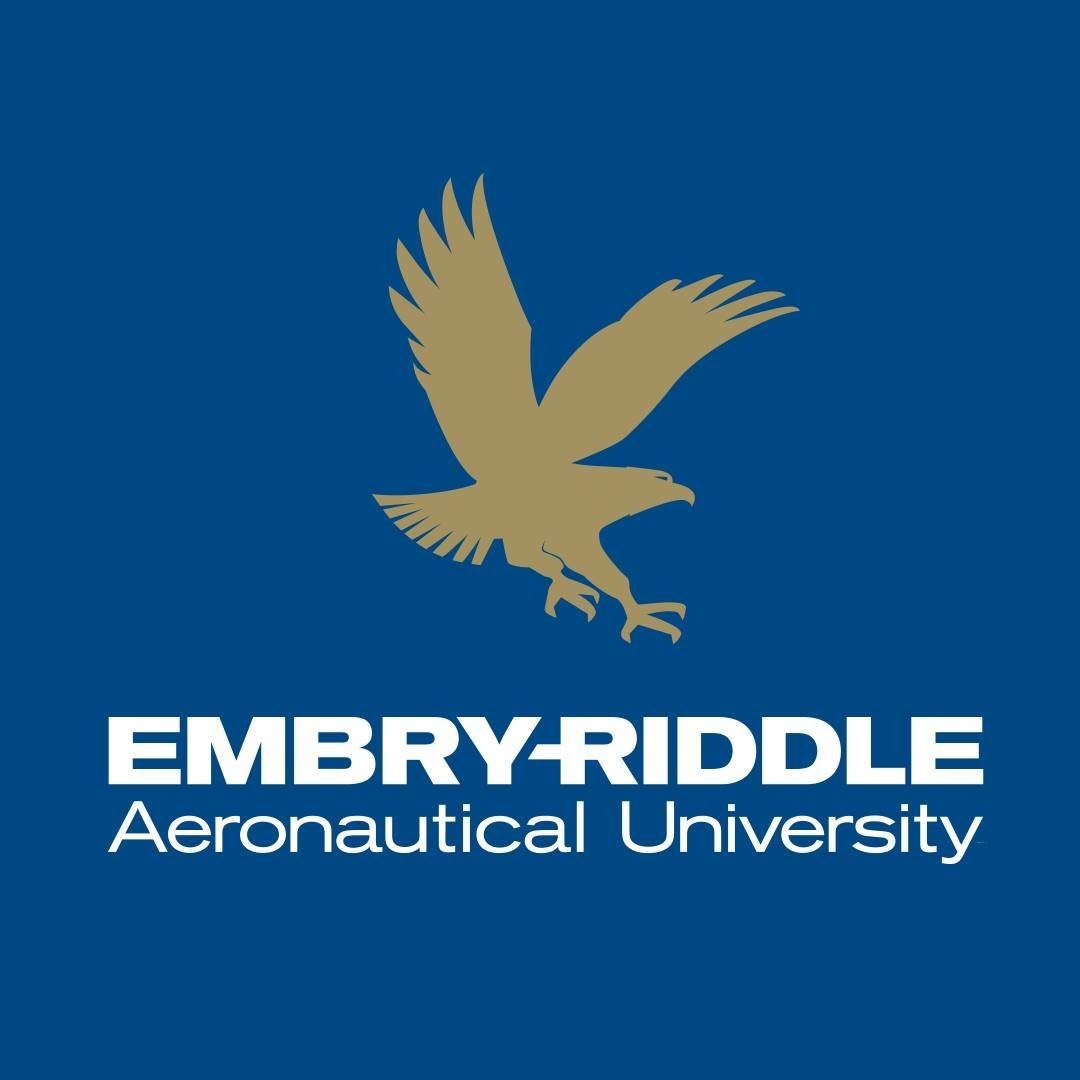 Alumina Silicate
Easily machined in house
Cheap and readily available online
Important component in refractory ceramics and temperature insulators
High temperature strength
Low coefficient of thermal expansion

Dimensions
Figure 7: Current ERAU Hall Thruster Model - Insulators
2020 Arizona Space Grant Symposium
Magnetic Circuit Design
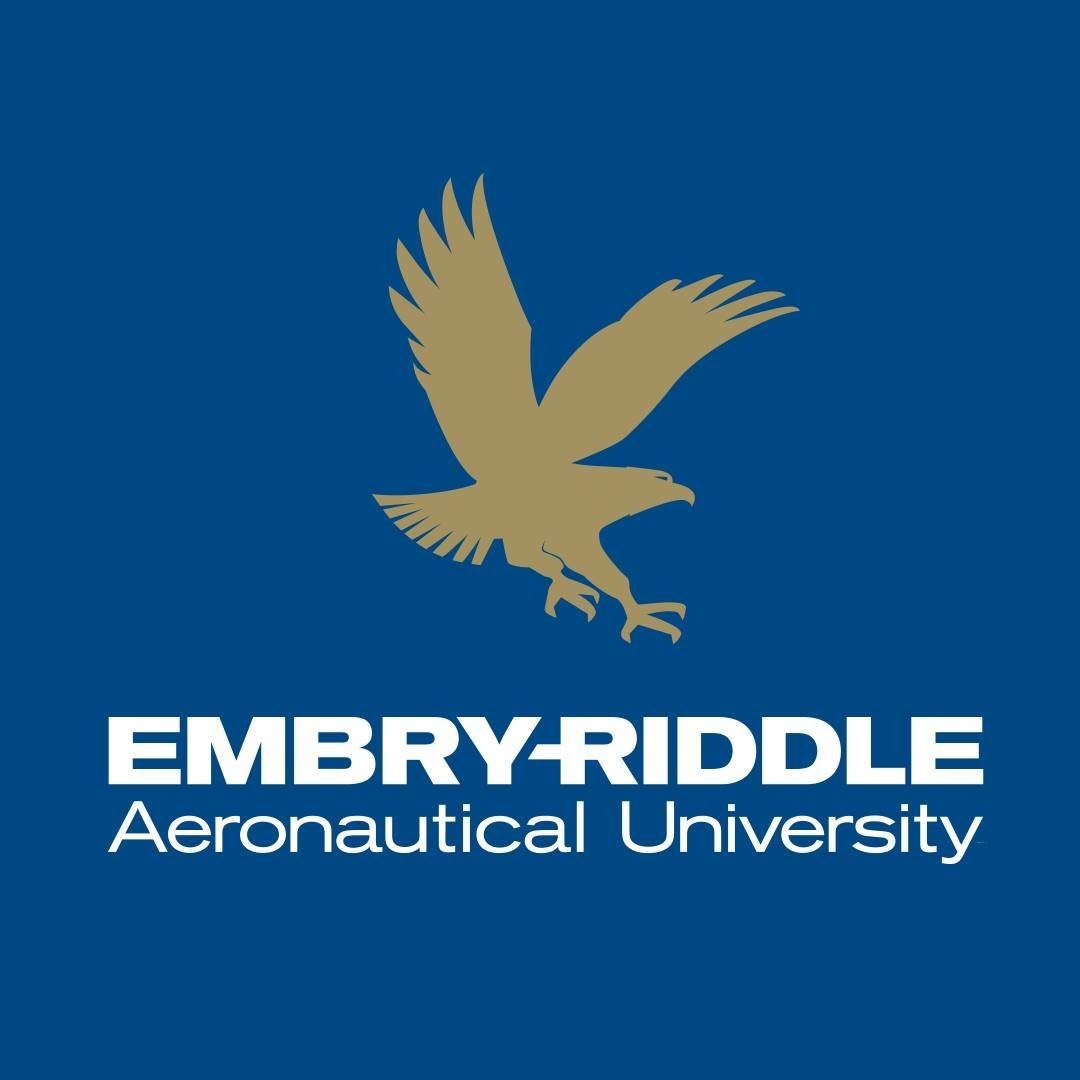 AGENDA
A36 Steel
Low carbon: Easily machined in house
Cheap and readily available online
High electrical conductivity

Bobbin Assembly
Hand wound high gauge wire around machined A36 cylinders
4-inner and 10-outer bobbins total
Figure 8: Current ERAU Hall Thruster Model - Bobbins
2020 Arizona Space Grant Symposium
AGENDA
Magnetic Circuit Design
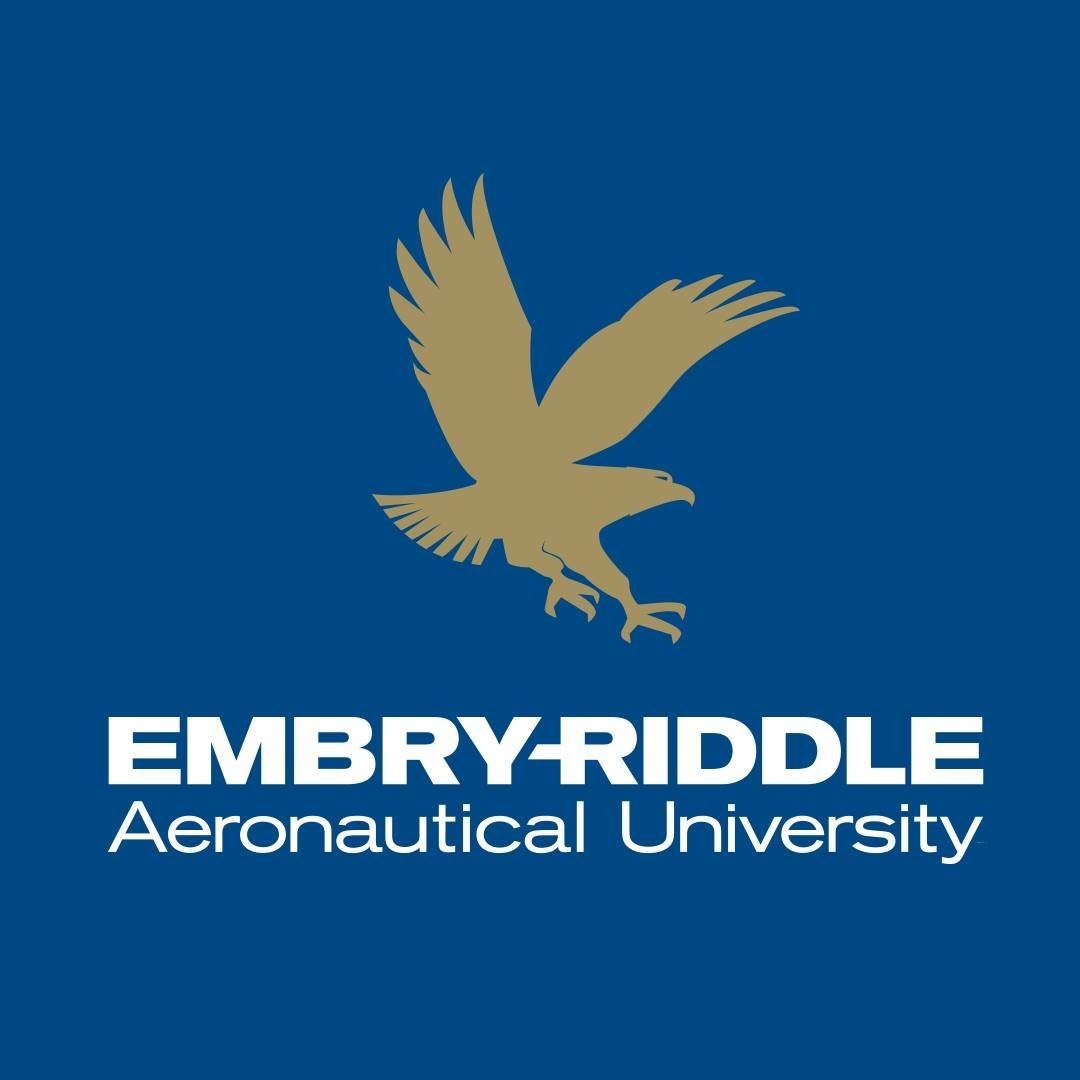 A36 Steel
Low carbon: Easily machined in house
Cheap and readily available online
High electrical conductivity

Face Assemblies
Water jet cut from a common thickness plate/bar
Direct interface with bobbins and electrical power systems
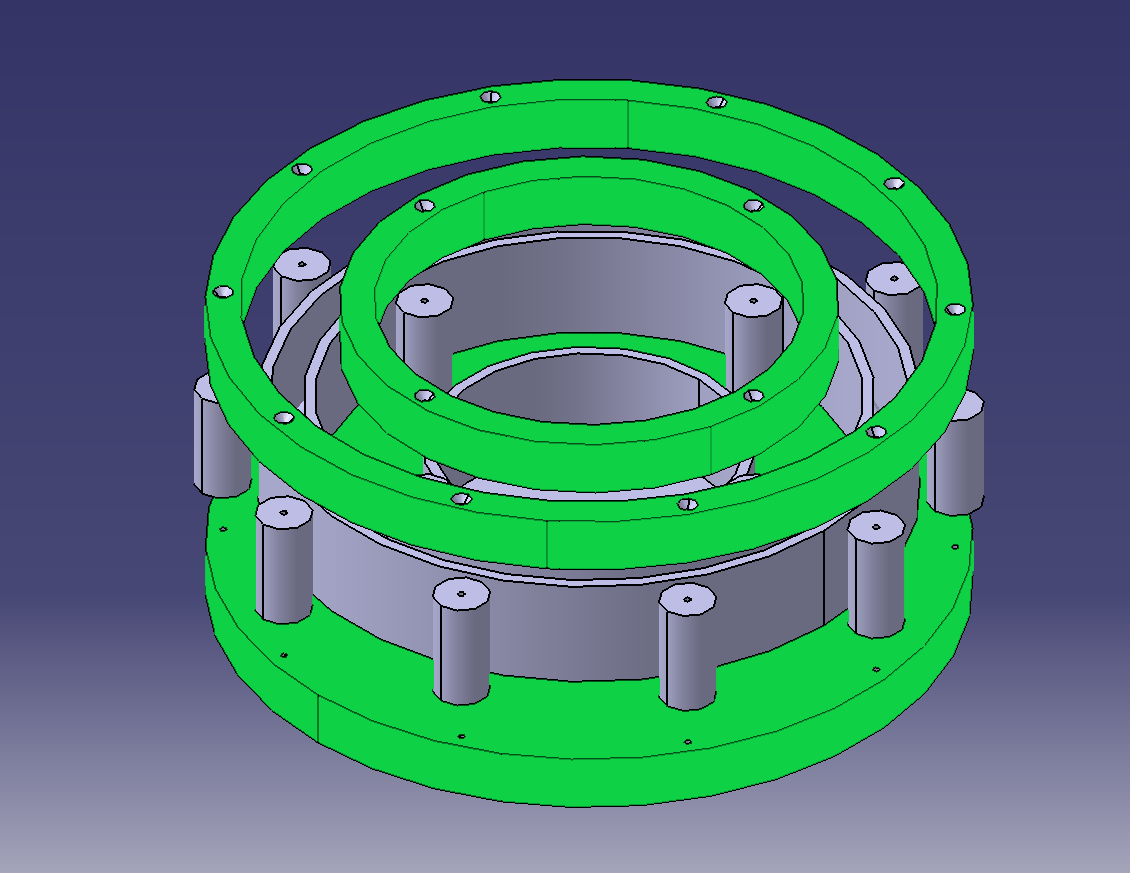 Figure 9: Current ERAU Hall Thruster Model - Irons
2020 Arizona Space Grant Symposium
AGENDA
Anode Design
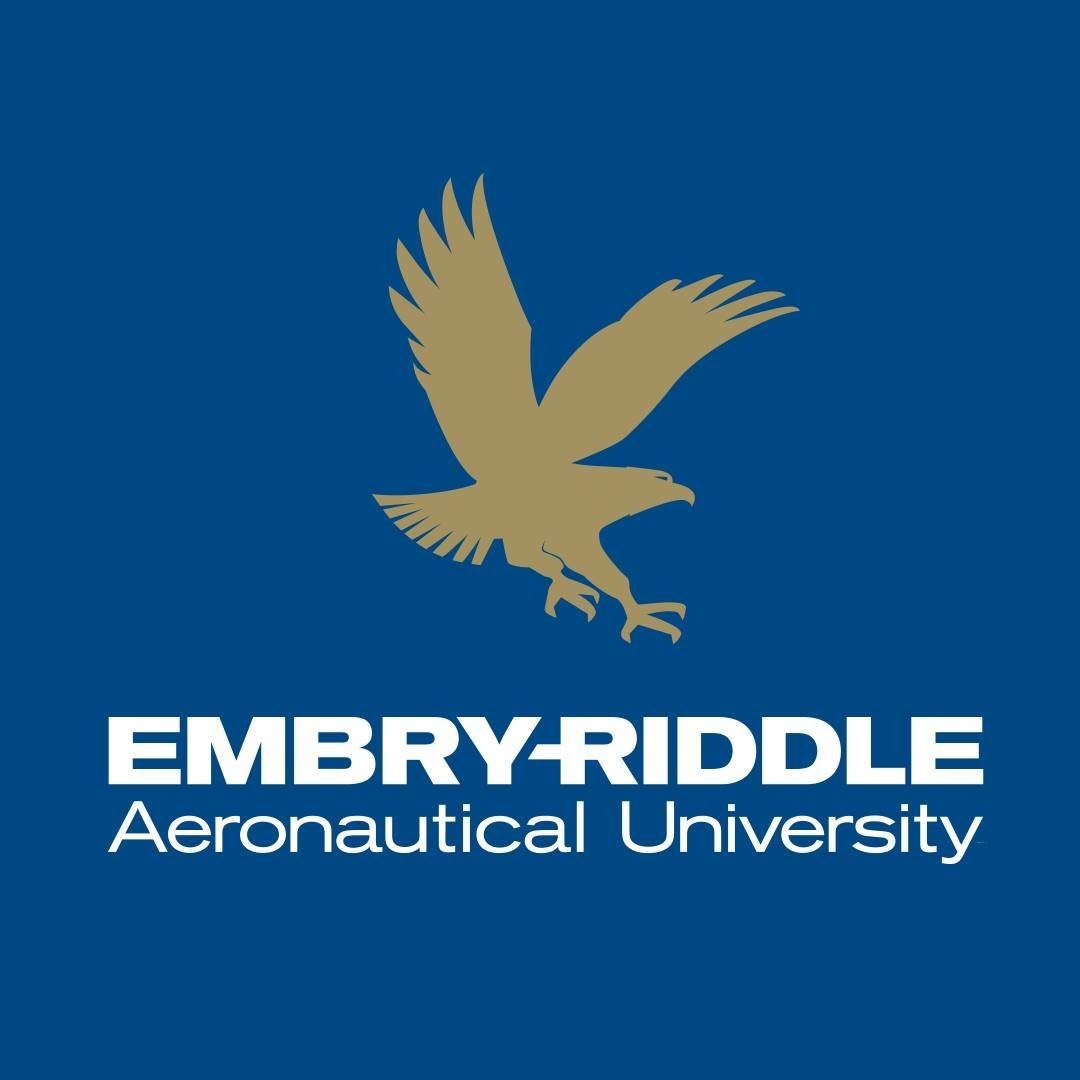 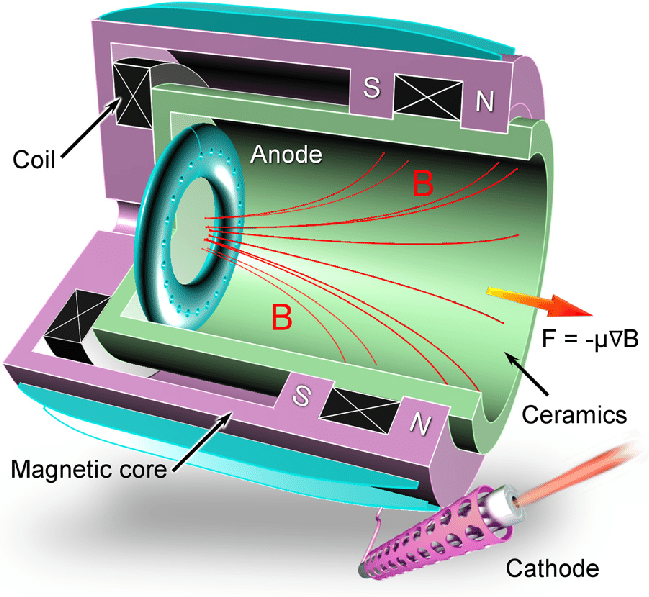 Stainless Steel
Easily machined in house
Cheap and readily available online
Corrosion resistant
Low coefficient of thermal expansion

Anode Manufacturing
Seal one end of 1/8 in. OD tube (ID: 0.028 in.)
Drill 10 evenly spaced 1/32 in. diameter holes
Bend thin walled tube around a 2.475 in. mandrel
Bend open end down and feed through hole in back iron plate
Figure 10: Hall Thruster Cut Away [7]
2020 Arizona Space Grant Symposium
[Speaker Notes: https://www.researchgate.net/figure/Schematic-of-a-cylindrical-Hall-thruster-CHT-36-A-smaller-surfaceto-volume-ratio-in_fig8_323376145]
Sources
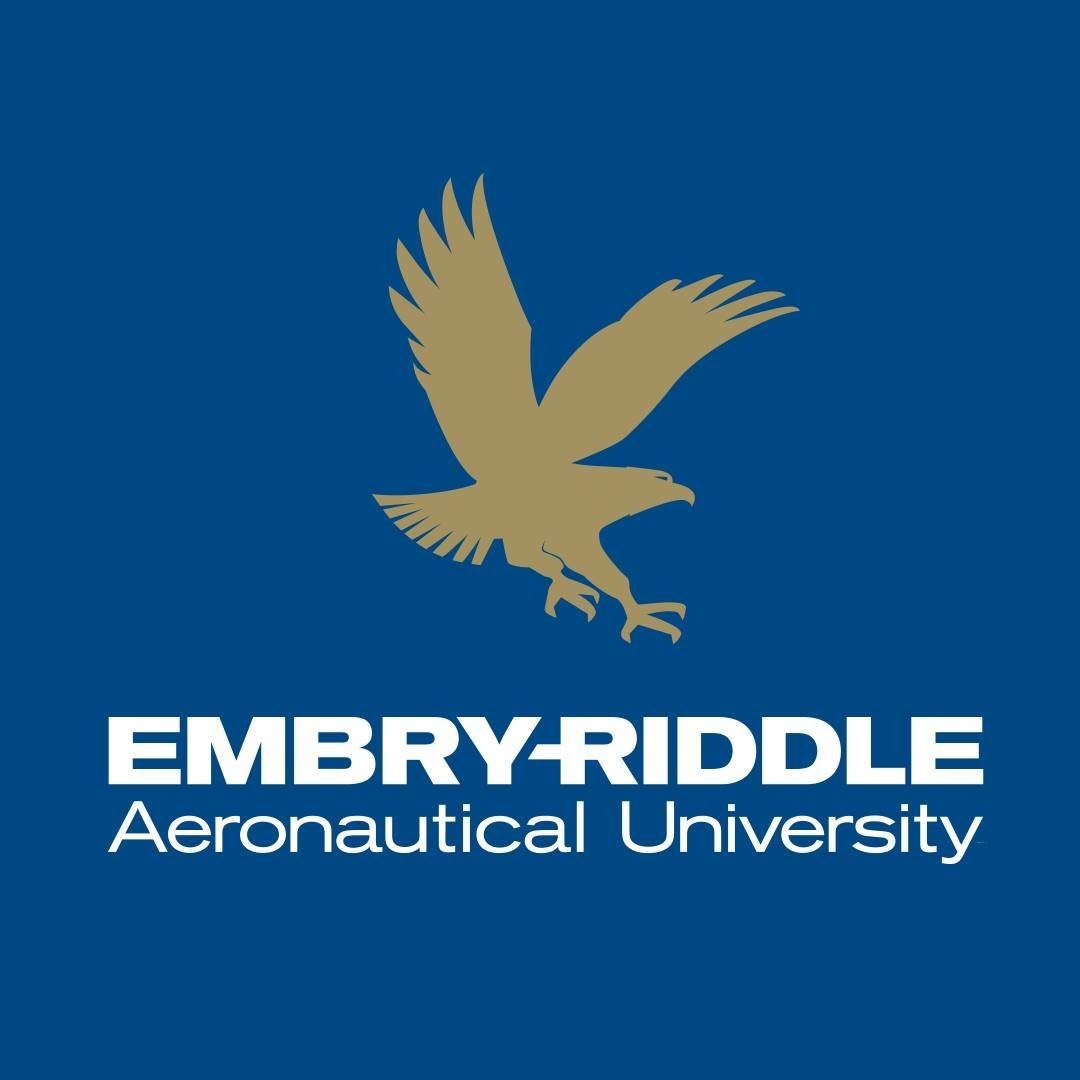 “HALE,” HALE | SPACE TECHNOLOGIES RESEARCH INSTITUTEAvailable: https://uzay.tubitak.gov.tr/en/uydu-uzay/hale.
“Hall Effect Thrusters,” Beyond NERVAAvailable: https://beyondnerva.com/electric-propulsion/hall-effect-thrusters/.
“Beyond frontiers,” SESAvailable: https://www.ses.com/.
“Periodic Table – Royal Society of Chemistry,” Royal Society of Chemistry - Advancing excellence in the chemical sciencesAvailable: http://www.rsc.org/periodic-table/.
UCSB Science LineAvailable: http://scienceline.ucsb.edu/getkey.php?key=928.
Goebel, D. M., and Katz, I., Fundamentals of electric propulsion: ion and hall thrusters, Hoboken: John Wiley, 2008.
Levchenko, I., and , “Space micropropulsion systems for Cubesats and small satellites: From proximate targets to furthermost frontiers,” Applied Physics Review Available: .
2020 Arizona Space Grant Symposium